Xanthomonas spp.
Taxonomy, phylogeny, etc.
Xanthomonas Evolutionary neighborhood
Class
Phylum
Genus
Alpha (α)
Caulobacter
Agrobacterium
Beta (β)
Neisseria
Ralstonia
Burkholderia
Salmonella
Escherichia
Pseudomonas
Xanthomonas
Xylella
Firmicutes
Gram
Positives
Clostridium
Bacillus
Streptomyces
Actinobacteria
[Speaker Notes: I always like to know the evolutionary neighborhood of microbes.  Ralstonia is a gram-negative beta-proteobacteria rod. It’s a cousin to Burkholderia which is becoming an emerging infectious disease of humans.]
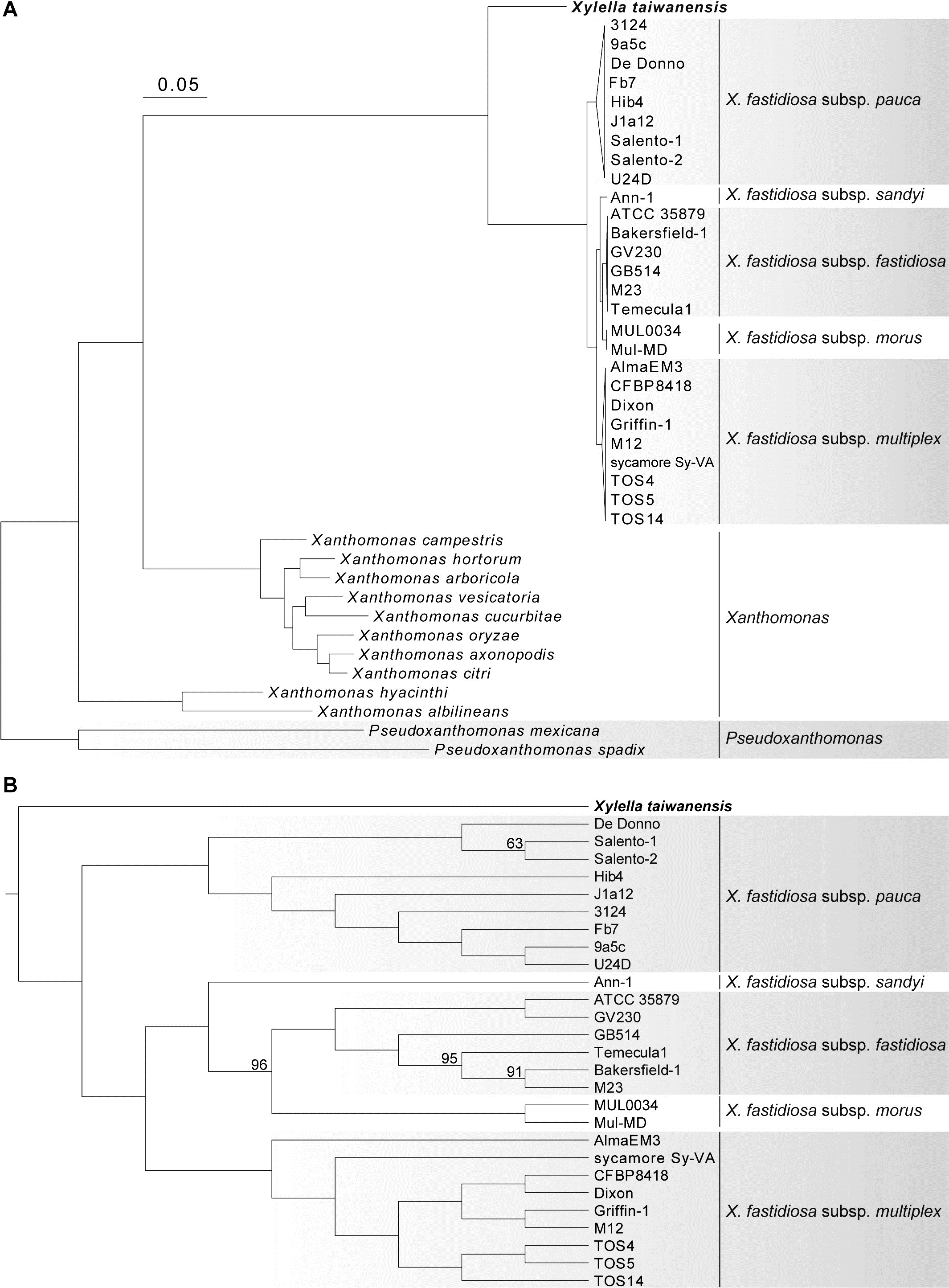 Evolutionary Neighborhood
Remember: the Xanthomonas genus is polyphyletic. This means that some of the Xanthomonas species are likely to be renamed in the future.
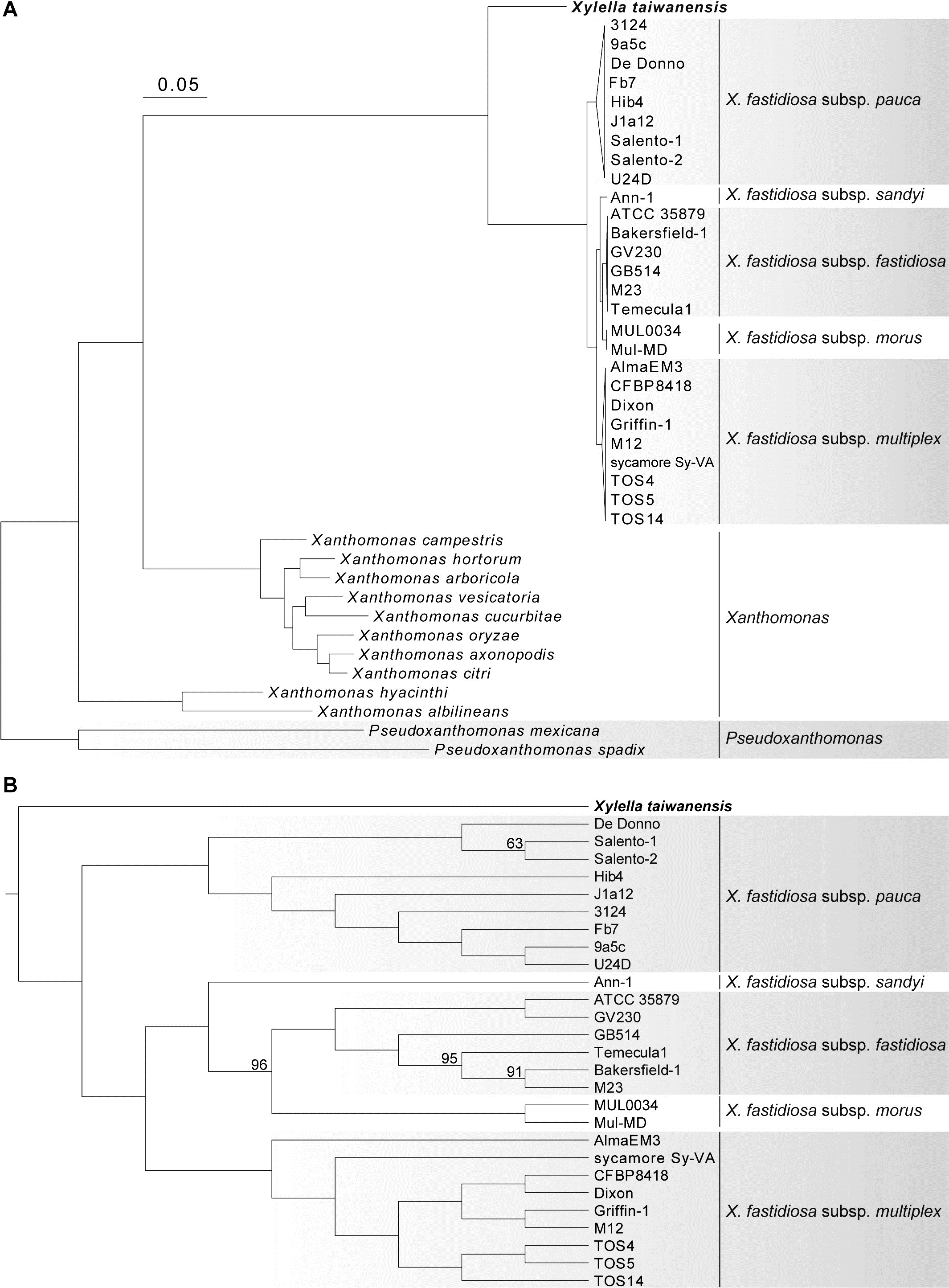 Xanthomonas
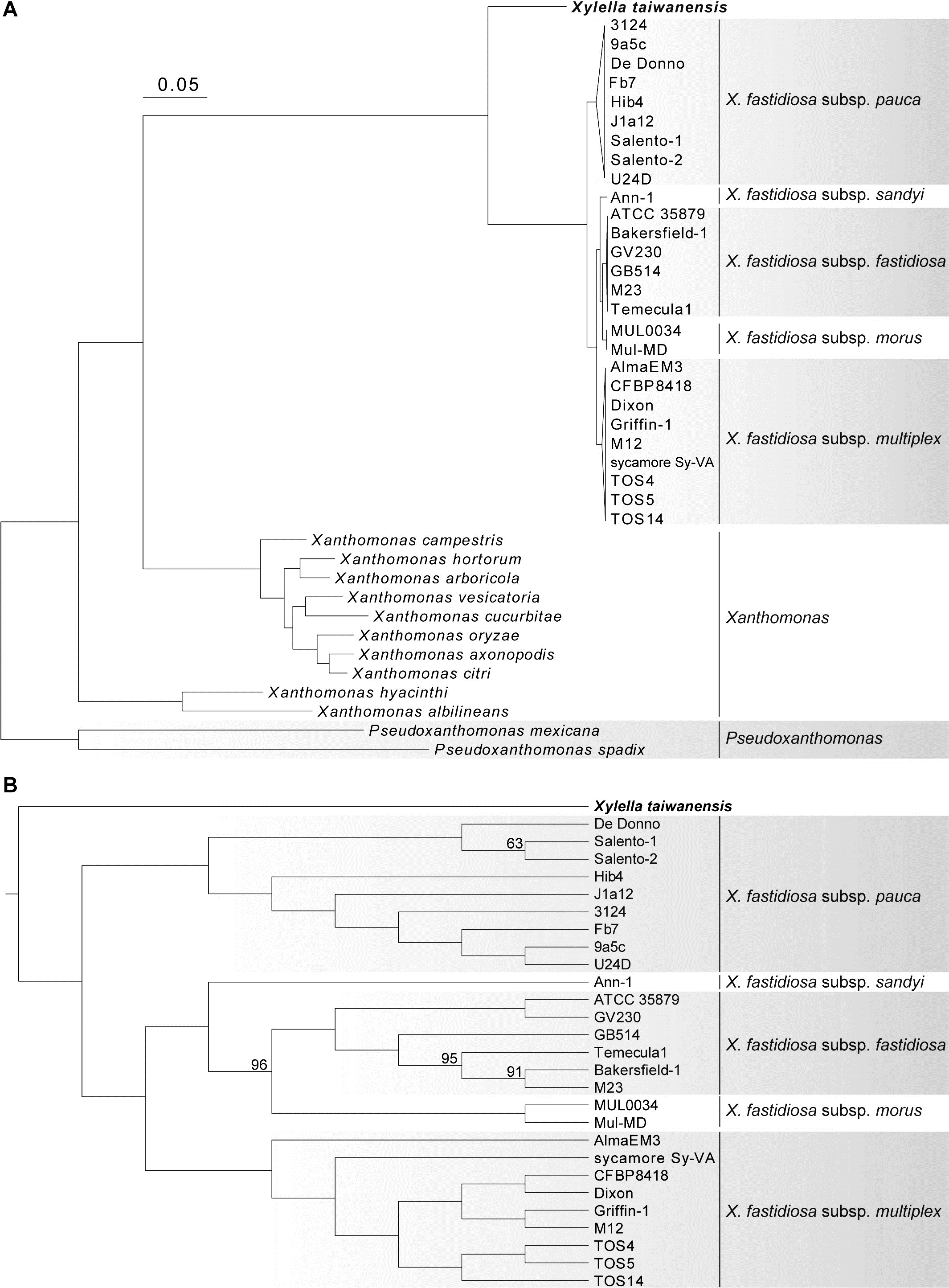 *As of Fall 2021…
Genome Reduction in Xanthomonas
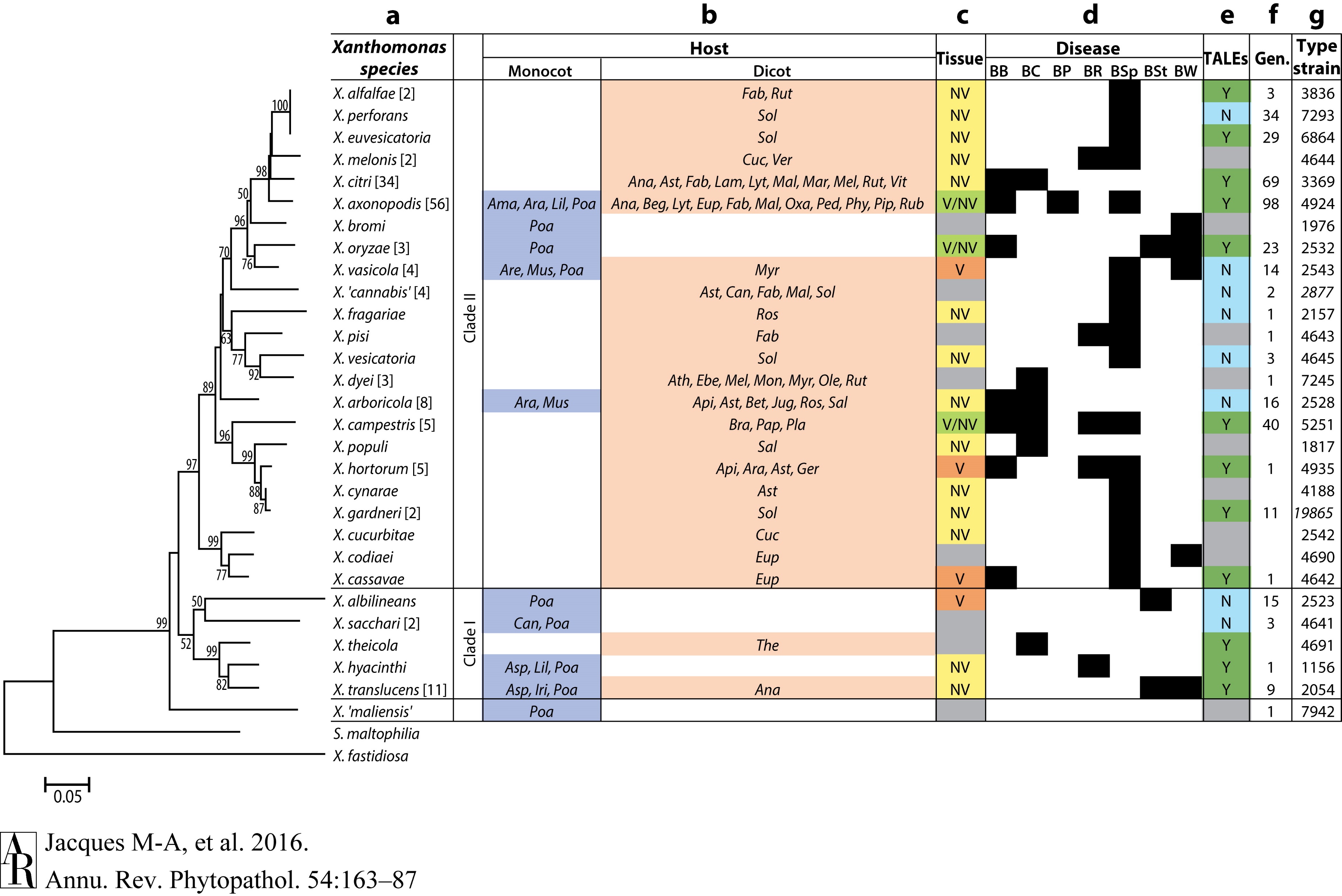 Xanthomonas strains have switched tissue tropism repeatedly during their evolutionary histories
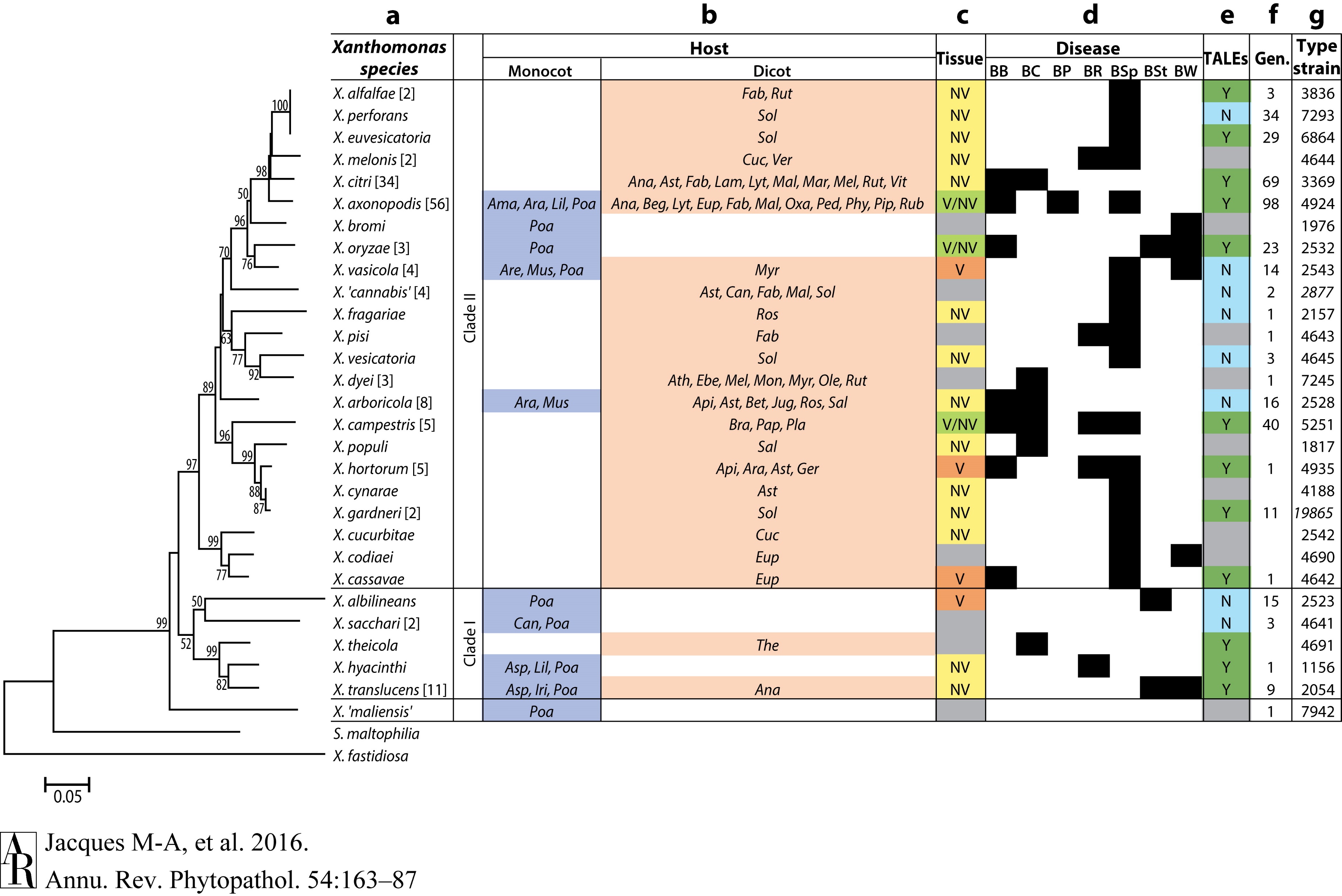 Tissue
Key:
Disease Biology
Foliar pathogenesis: Life on & in a leaf
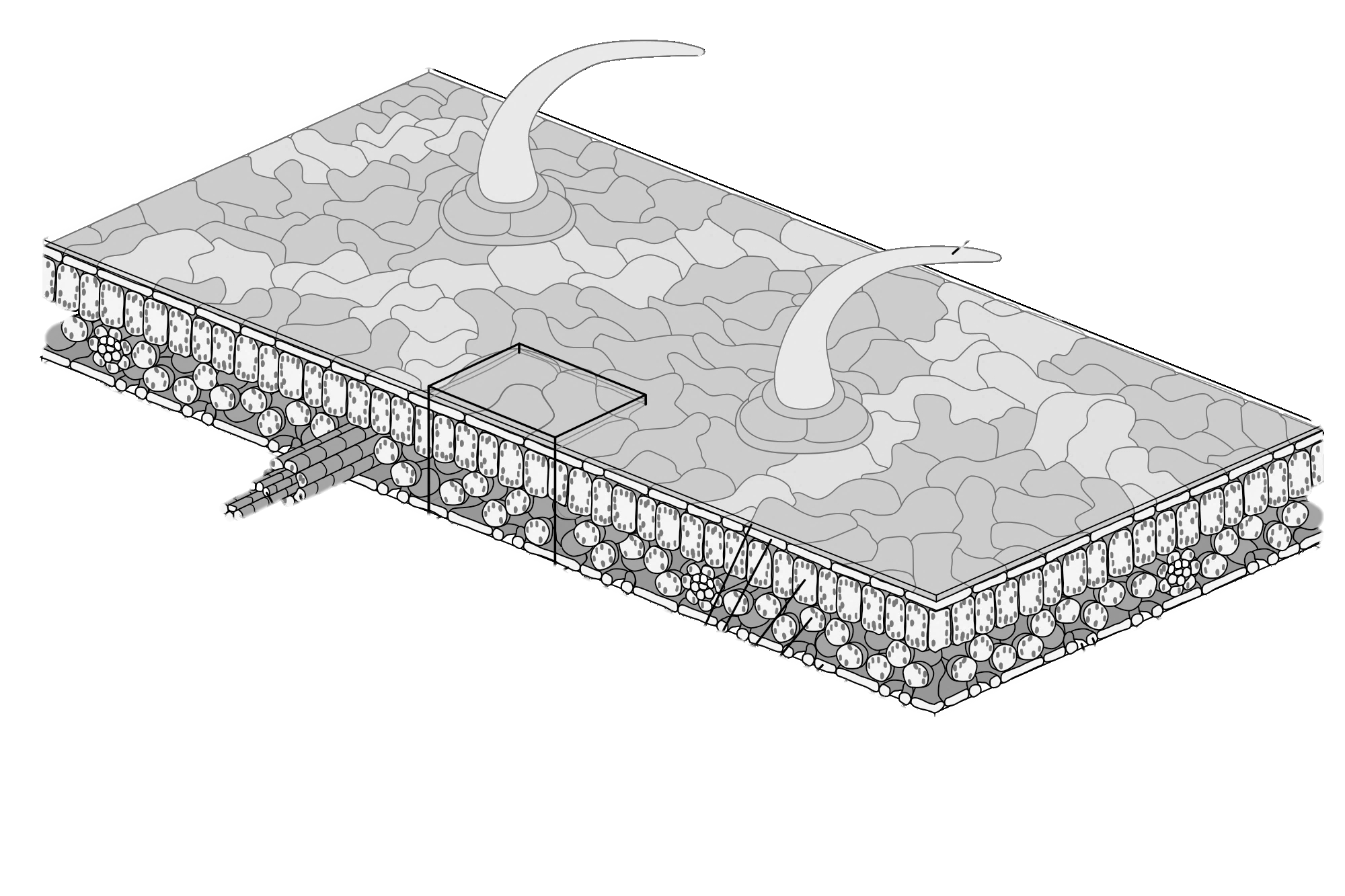 Additional visuals/jargon about leaf anatomy
Epiphytic bacteria colonize the surfaces
(phyllosphere, rhizosphere, etc)
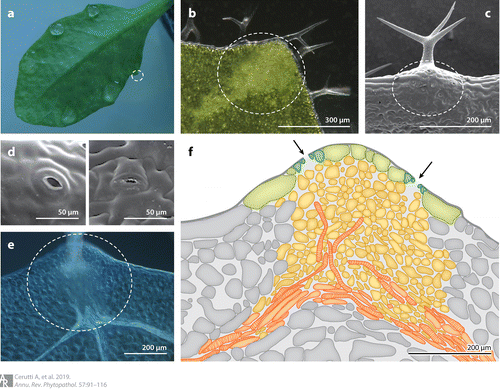 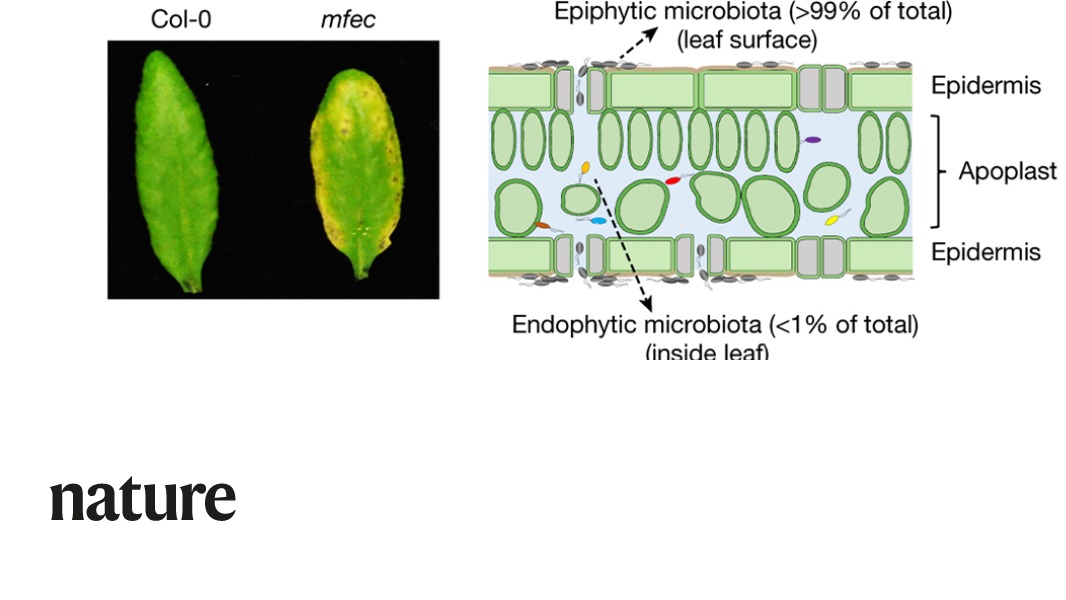 Apoplast
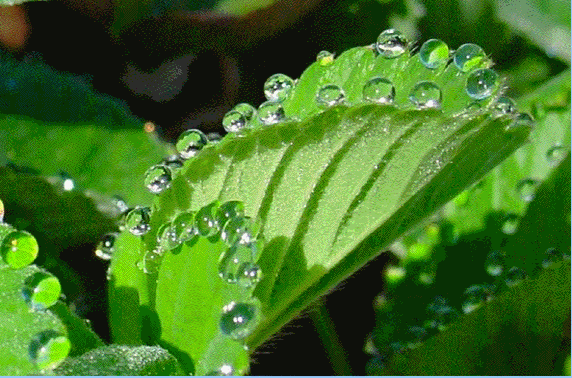 Open/close to regulate CO2 uptake/H2O loss.
Endophytic bacteria colonize the inside:  apoplast, xylem, phloem, and/or root cortex
If xylem pressure is too strong, hydathodes act as “pressure valves” and release fluid as
nonvascular Xanthomonas strains: Life cycle
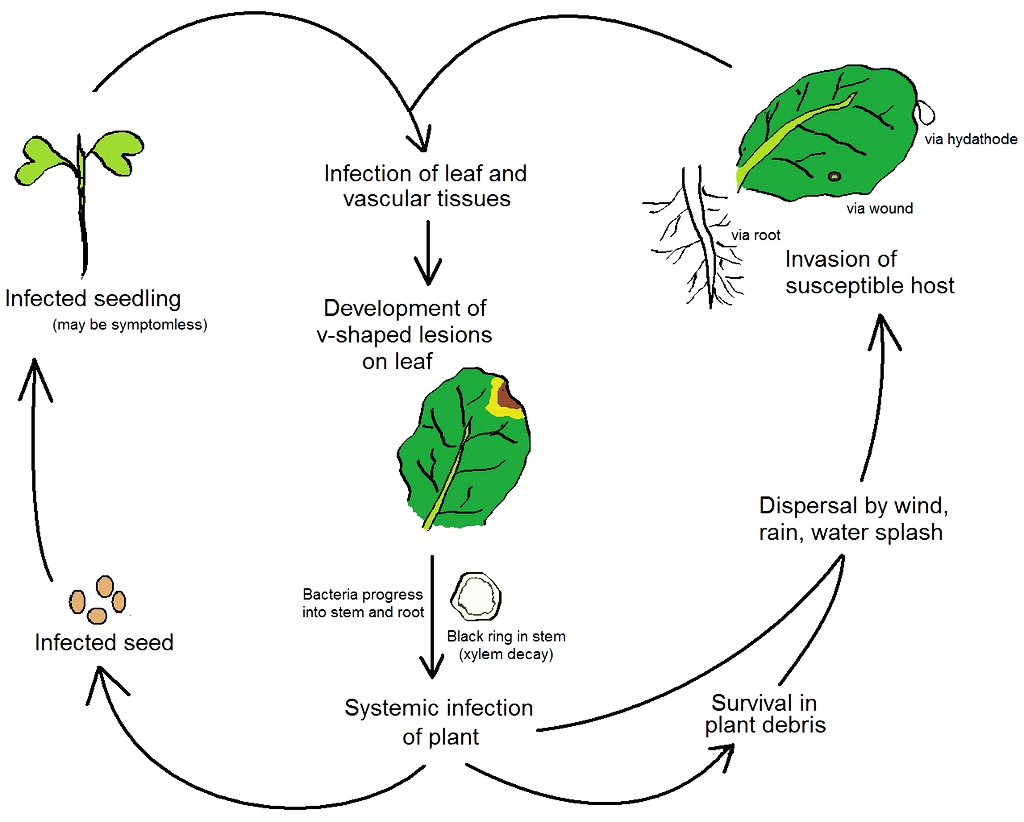 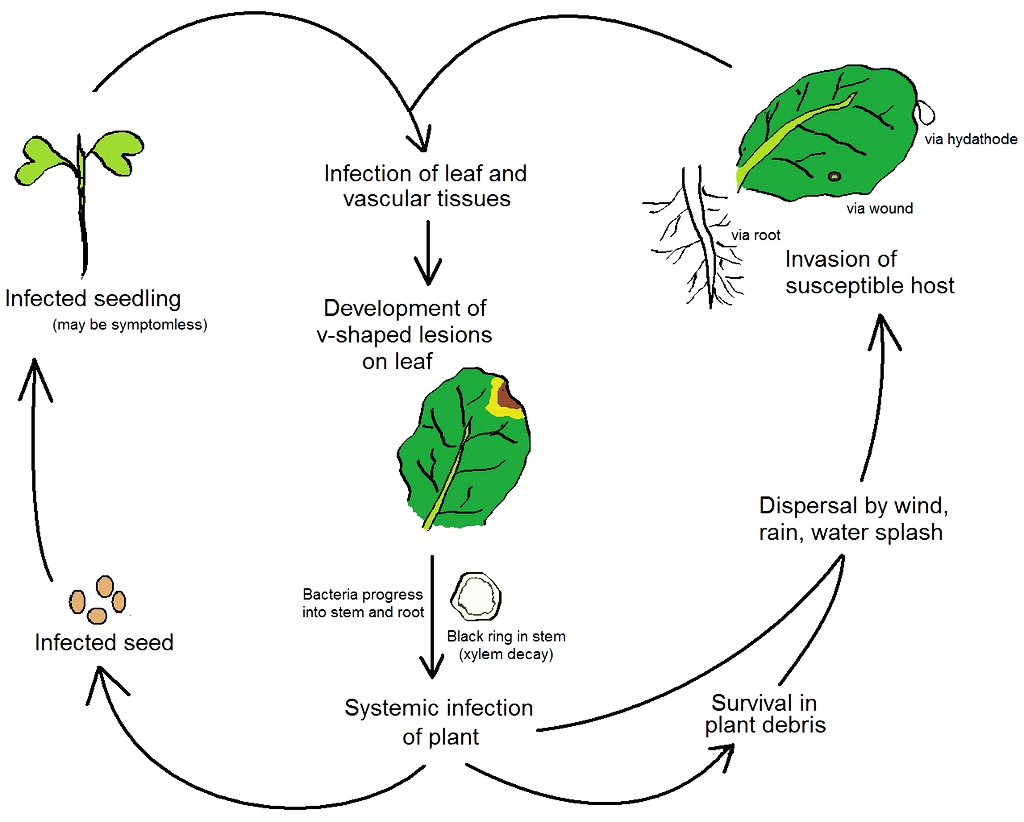 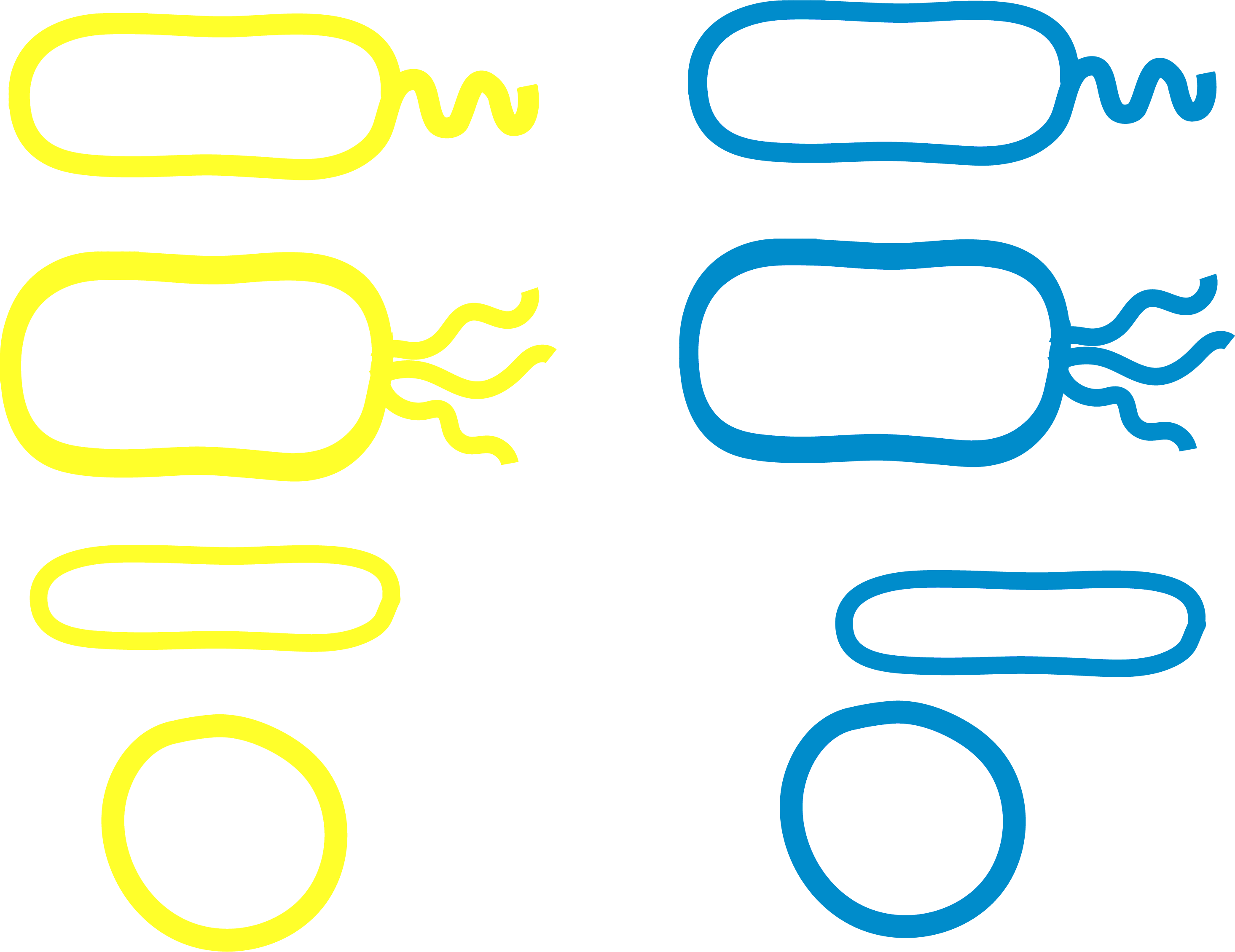 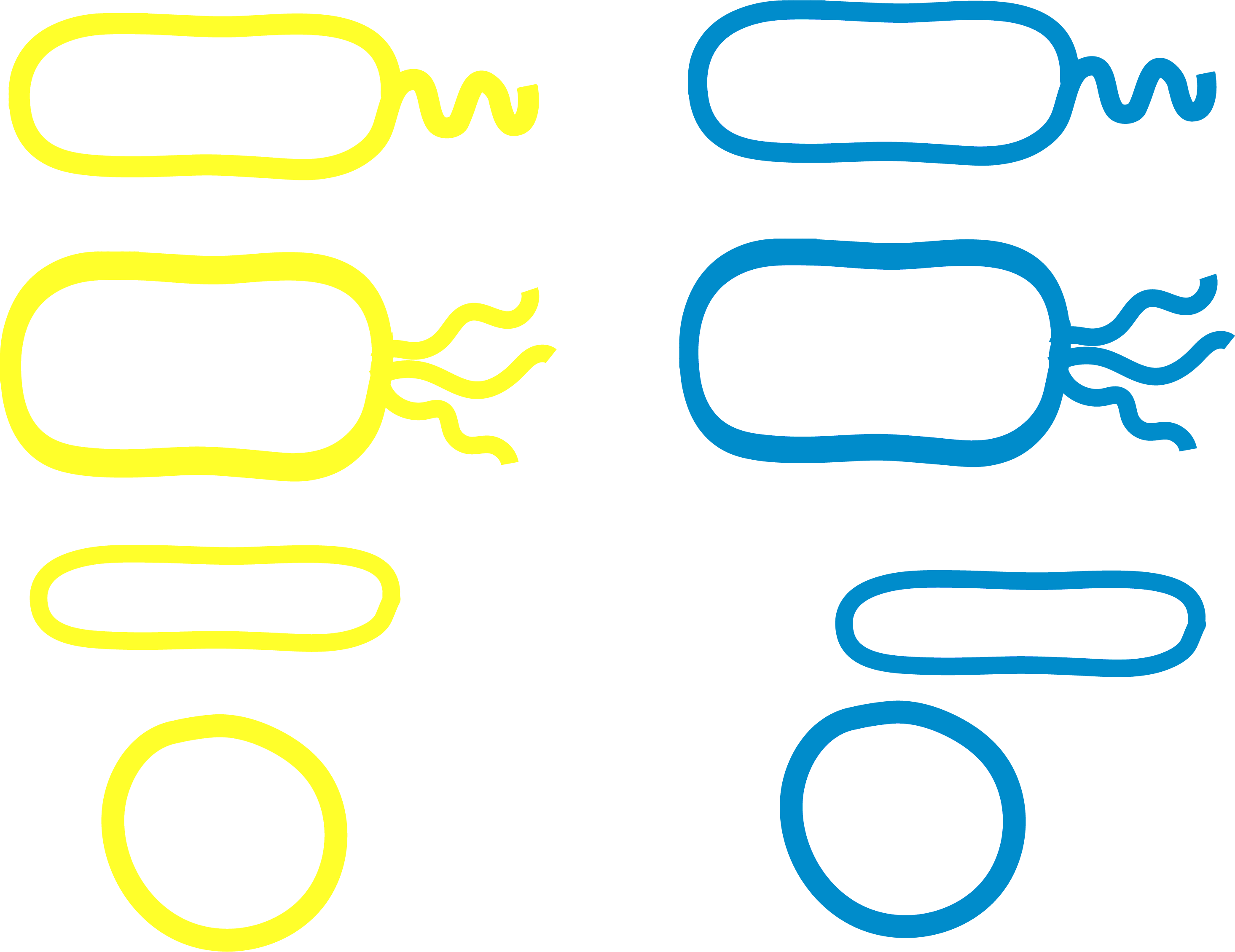 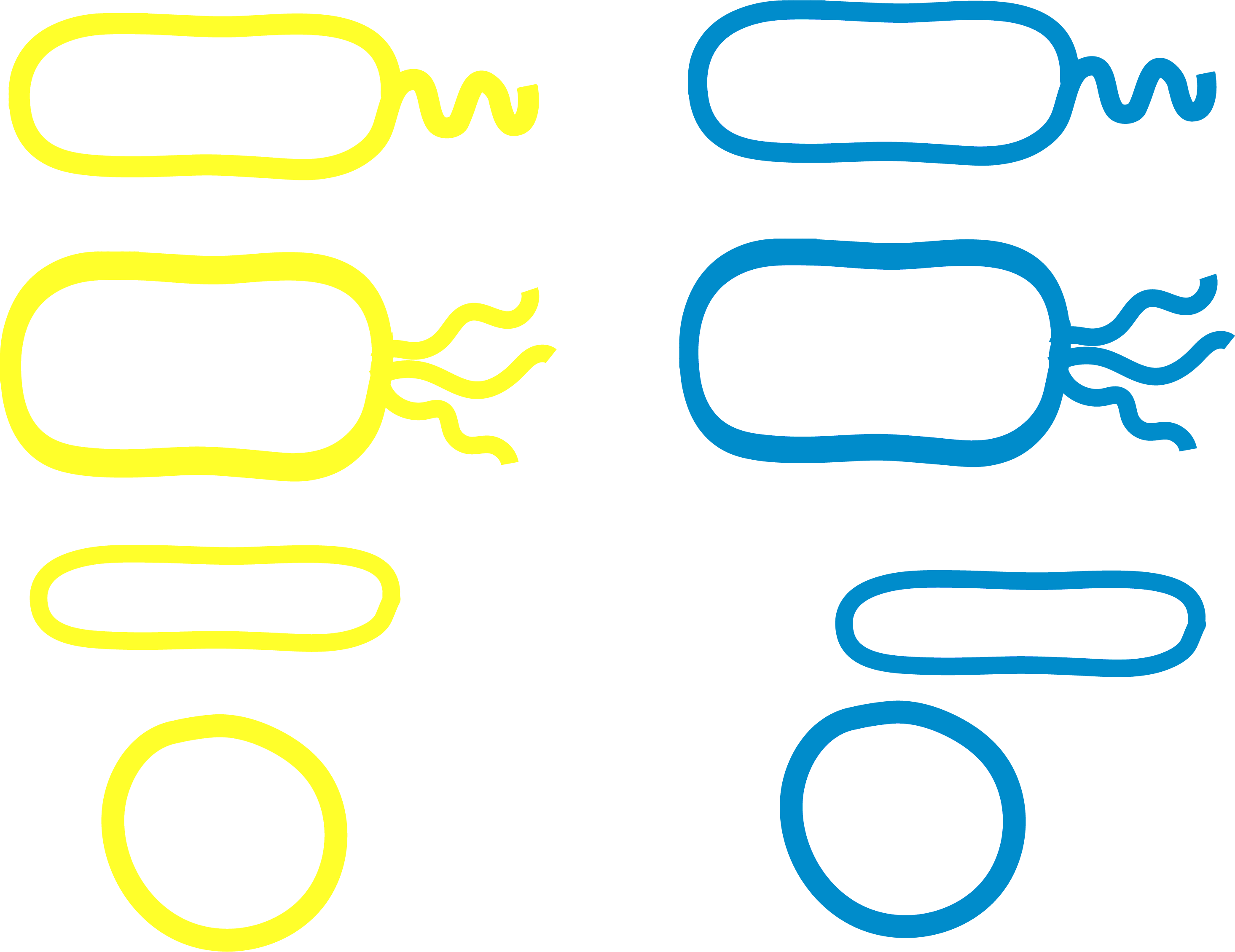 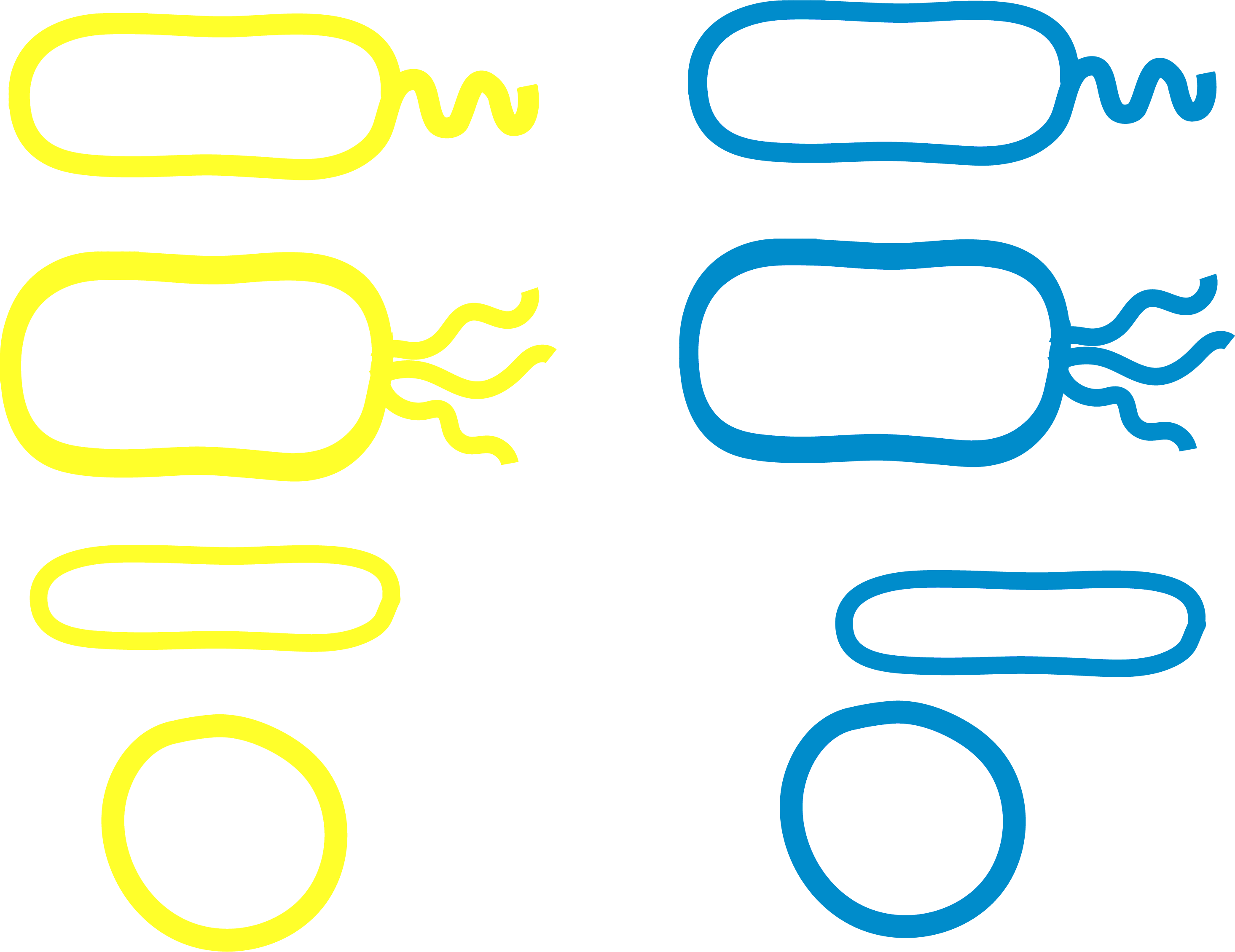 via stomata
via wound
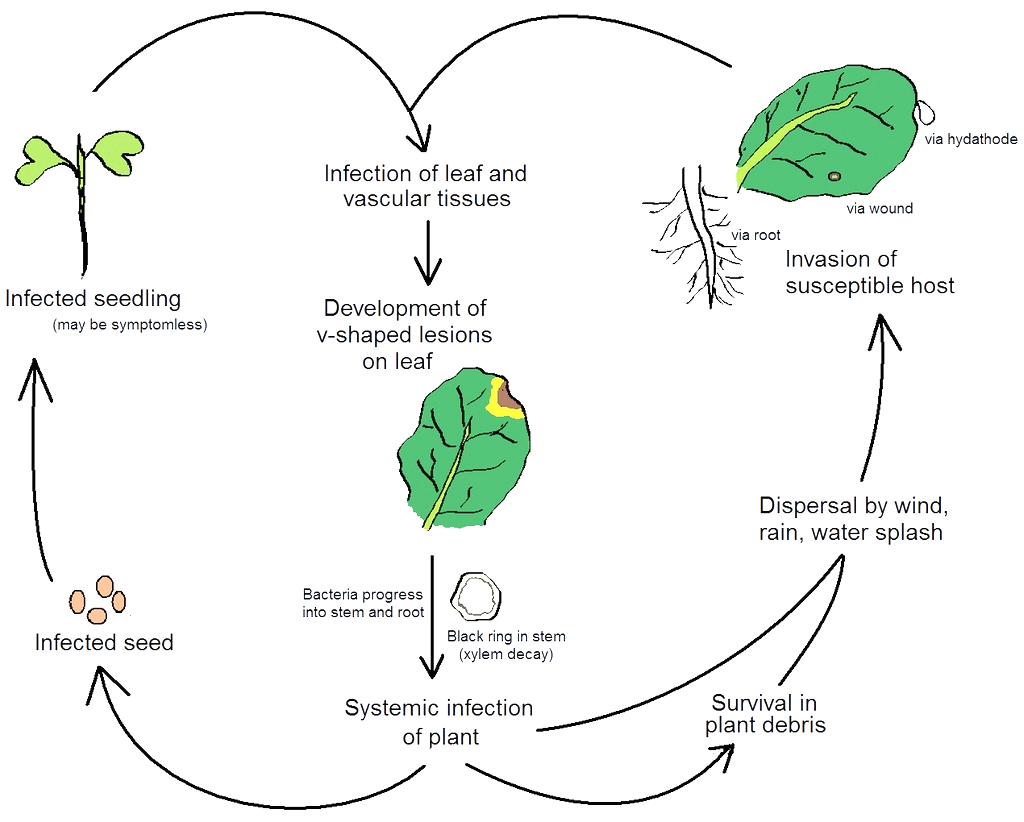 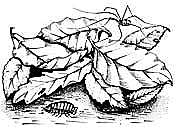 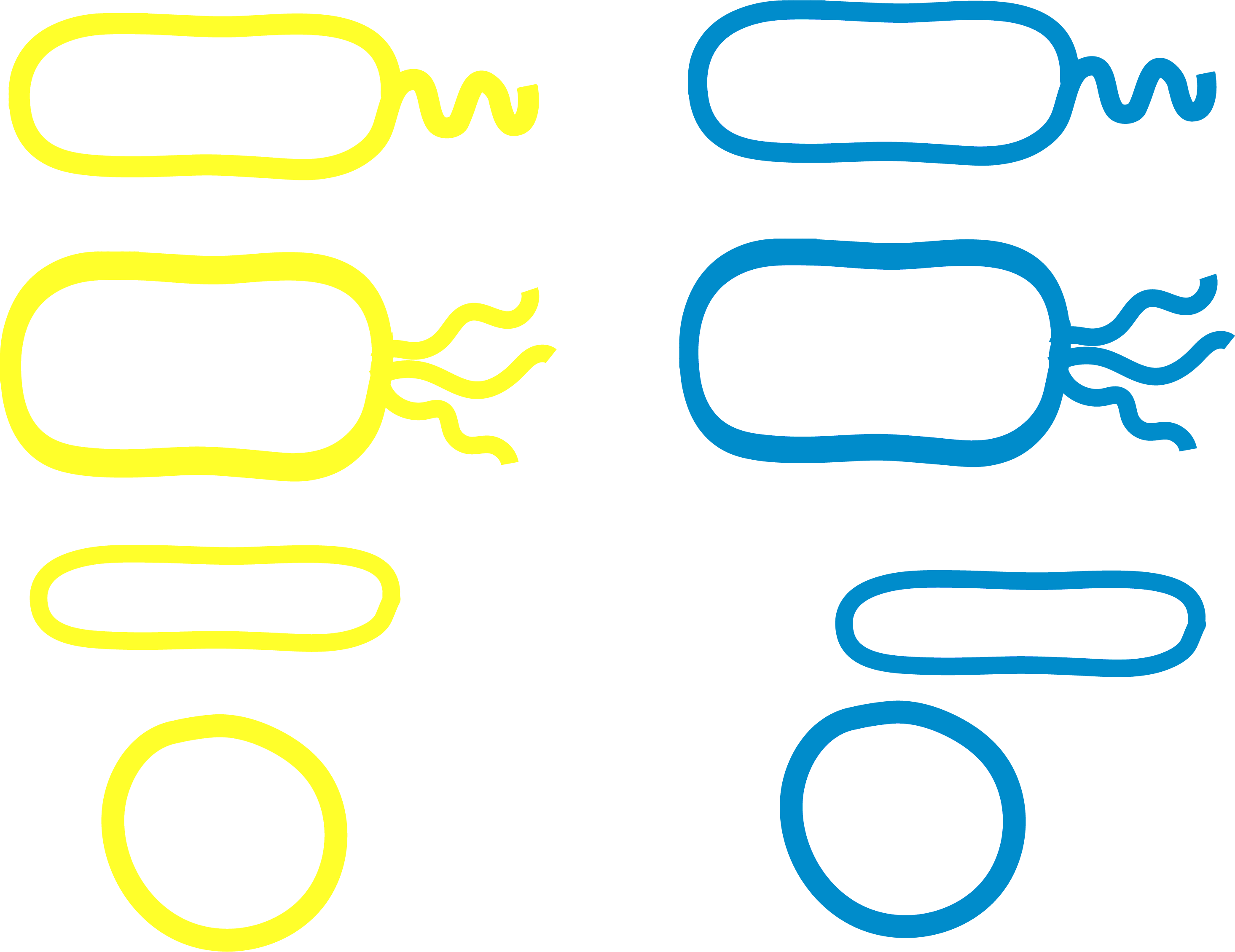 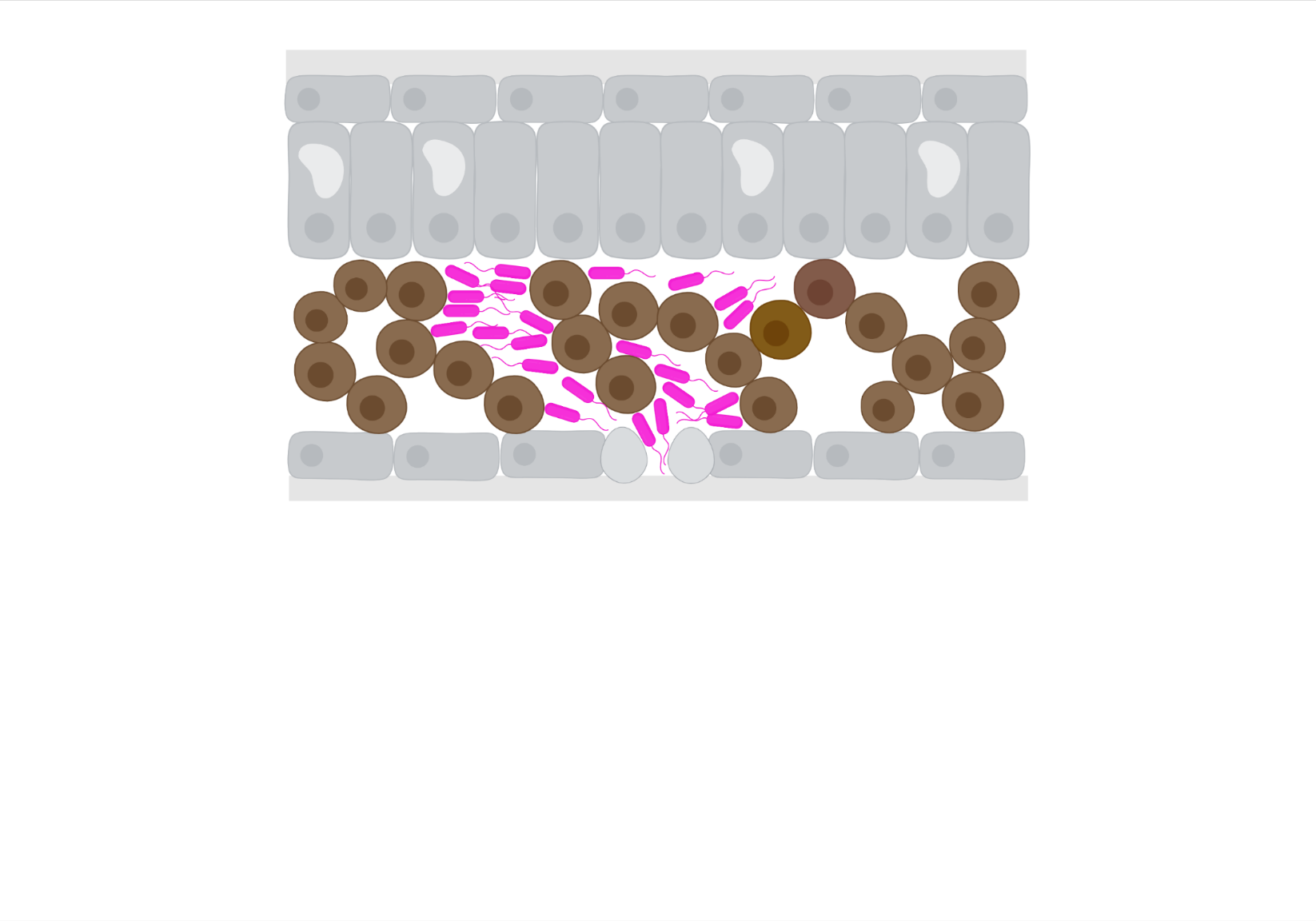 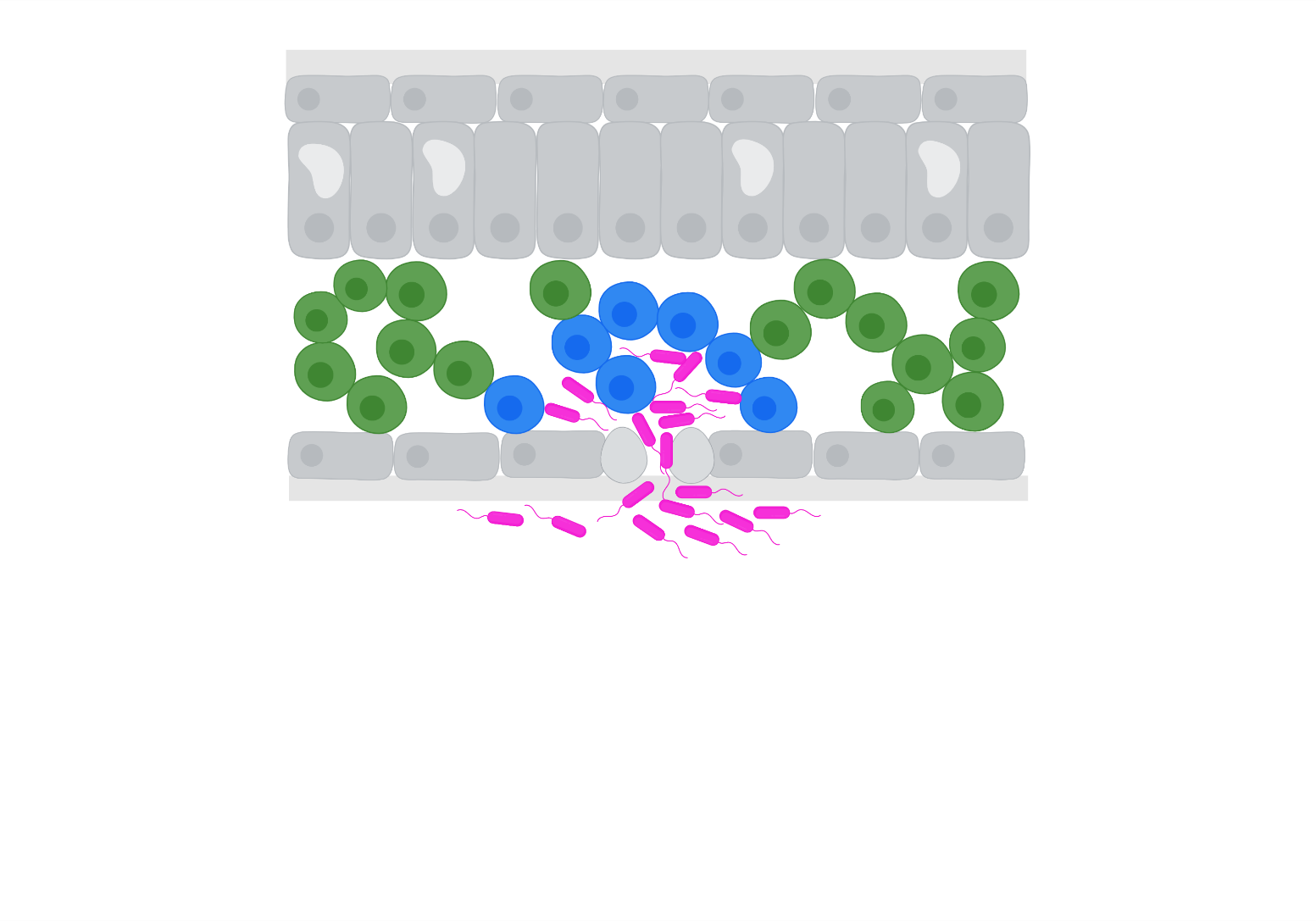 vascular Xanthomonas strains: Life cycle
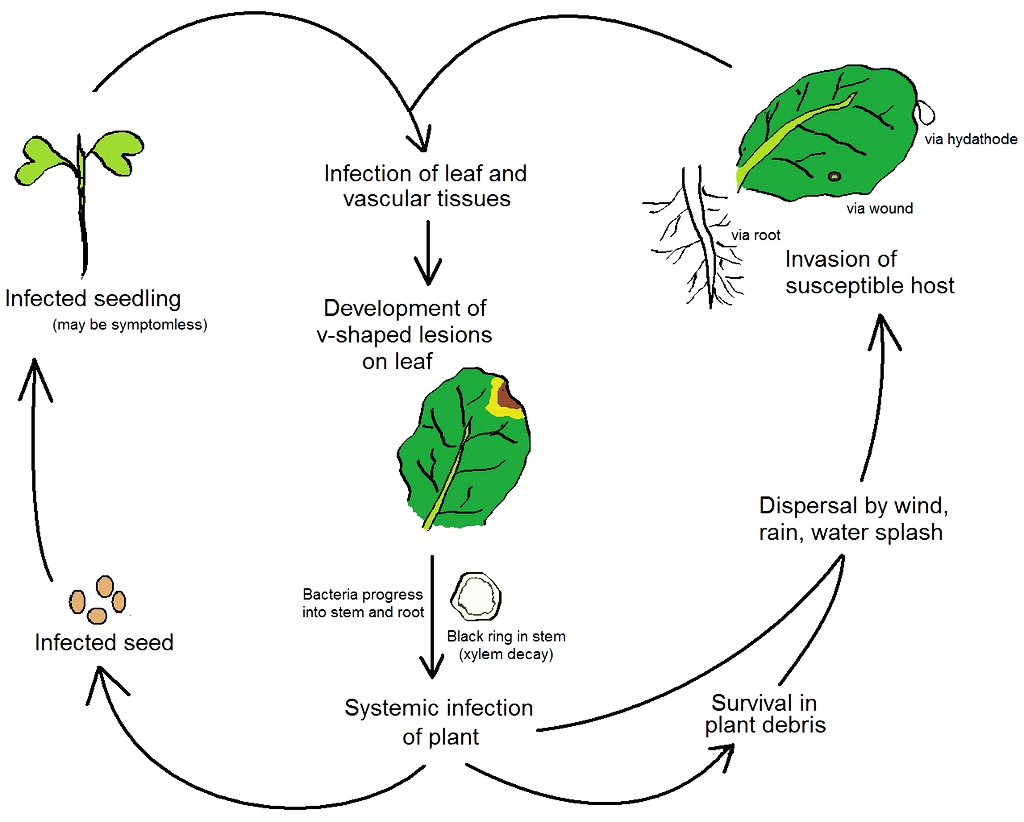 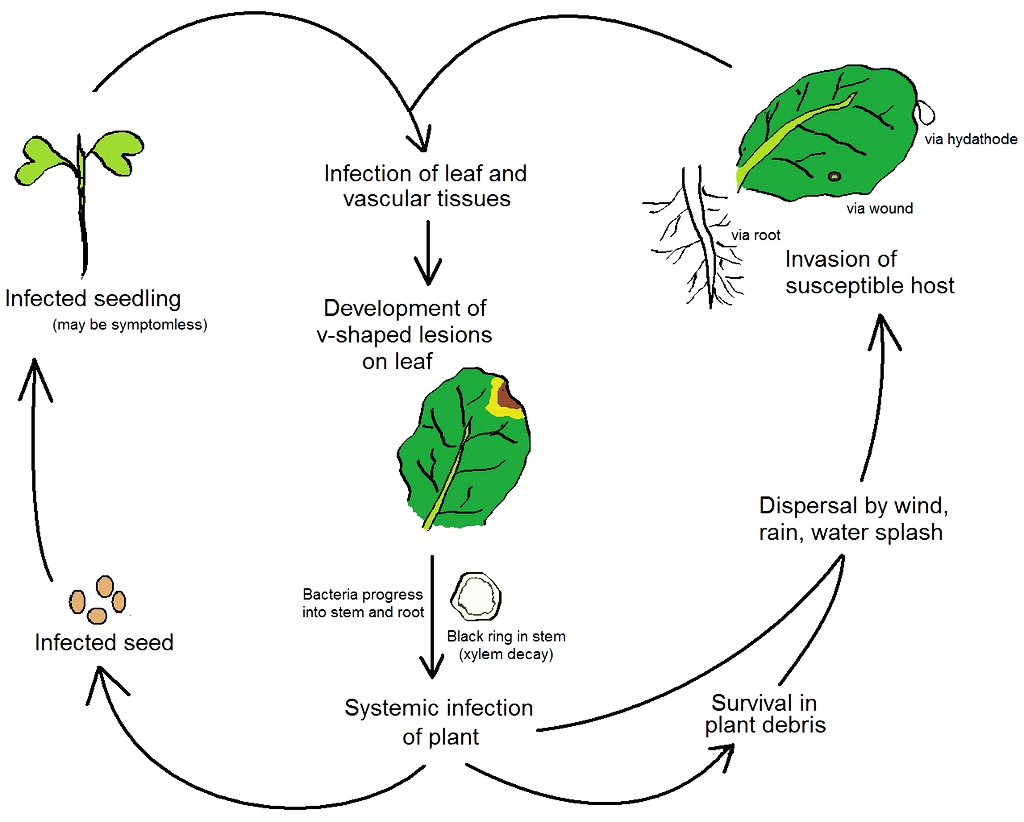 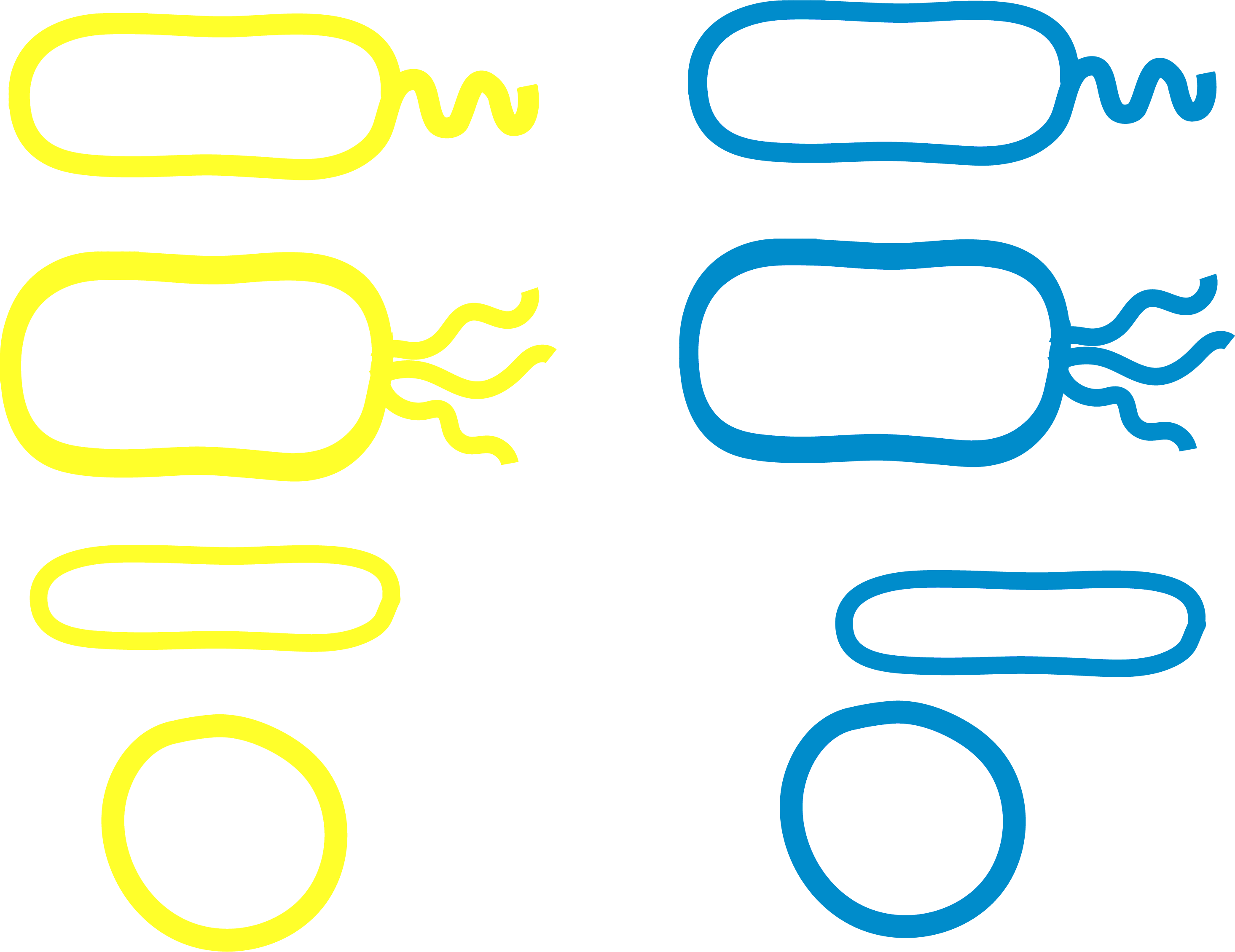 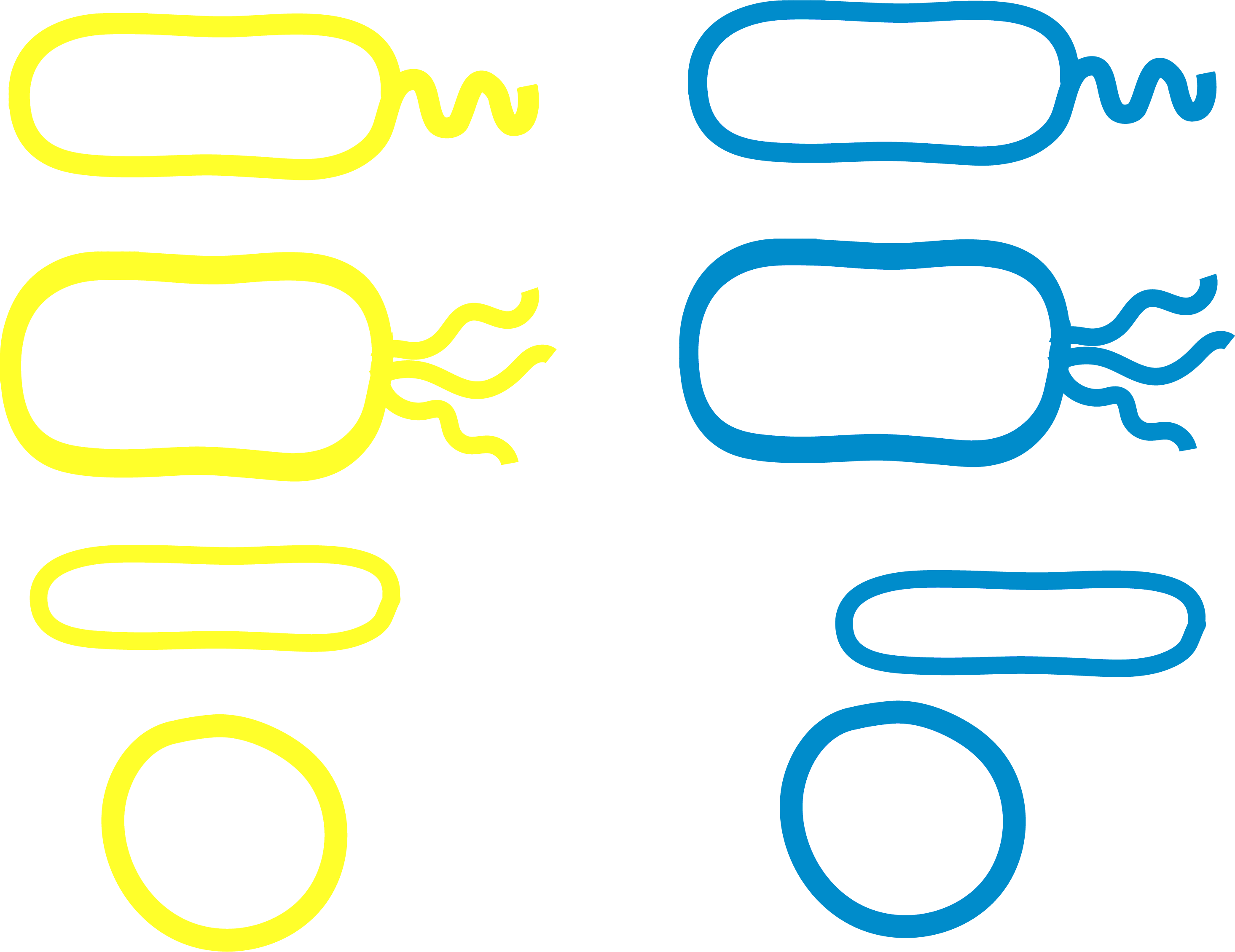 via hydathodes
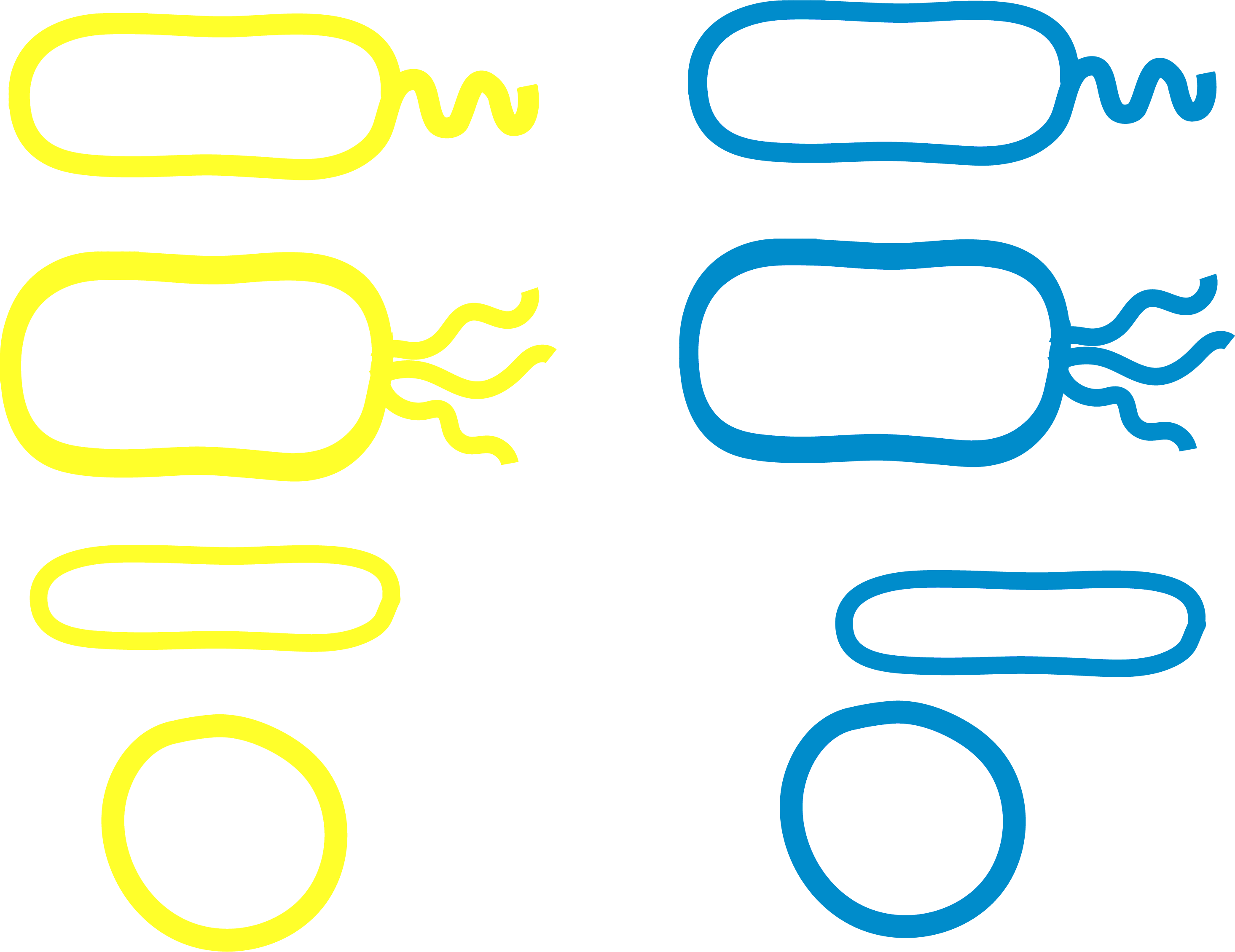 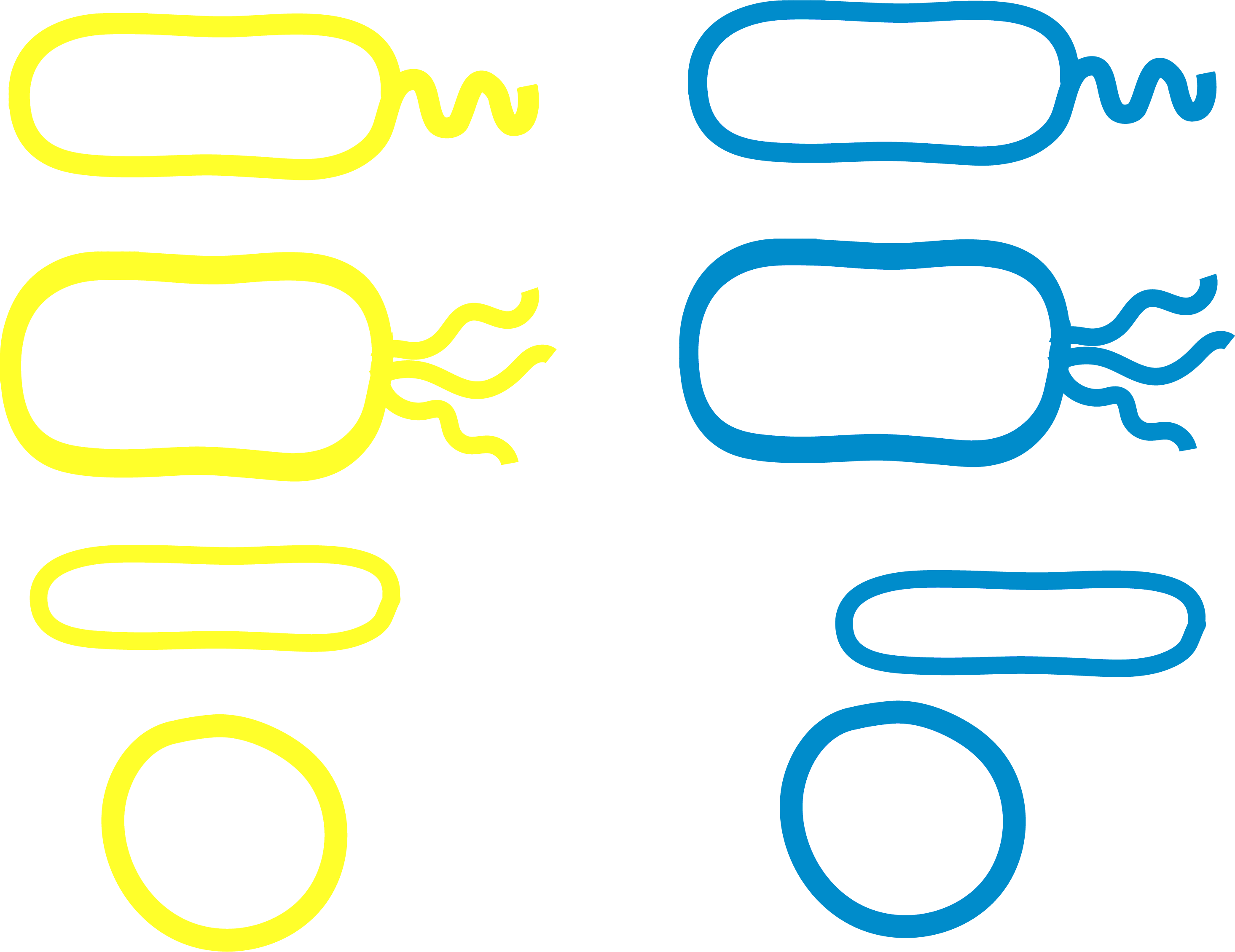 via wound
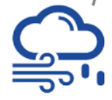 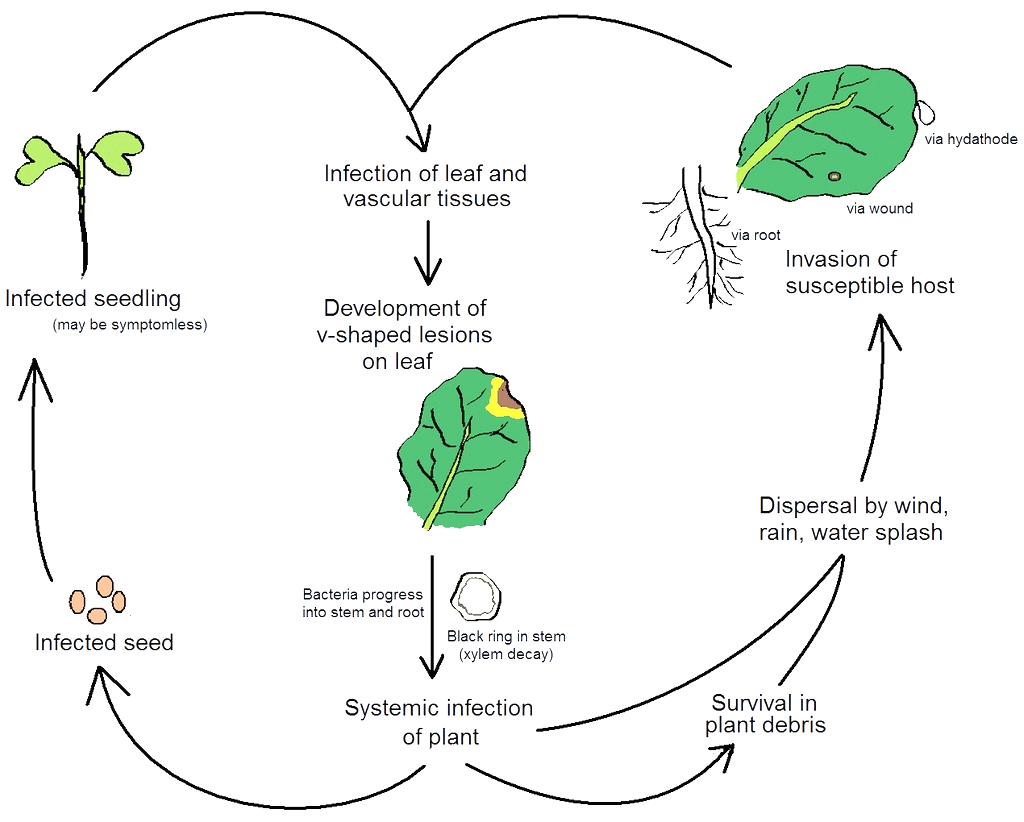 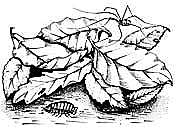 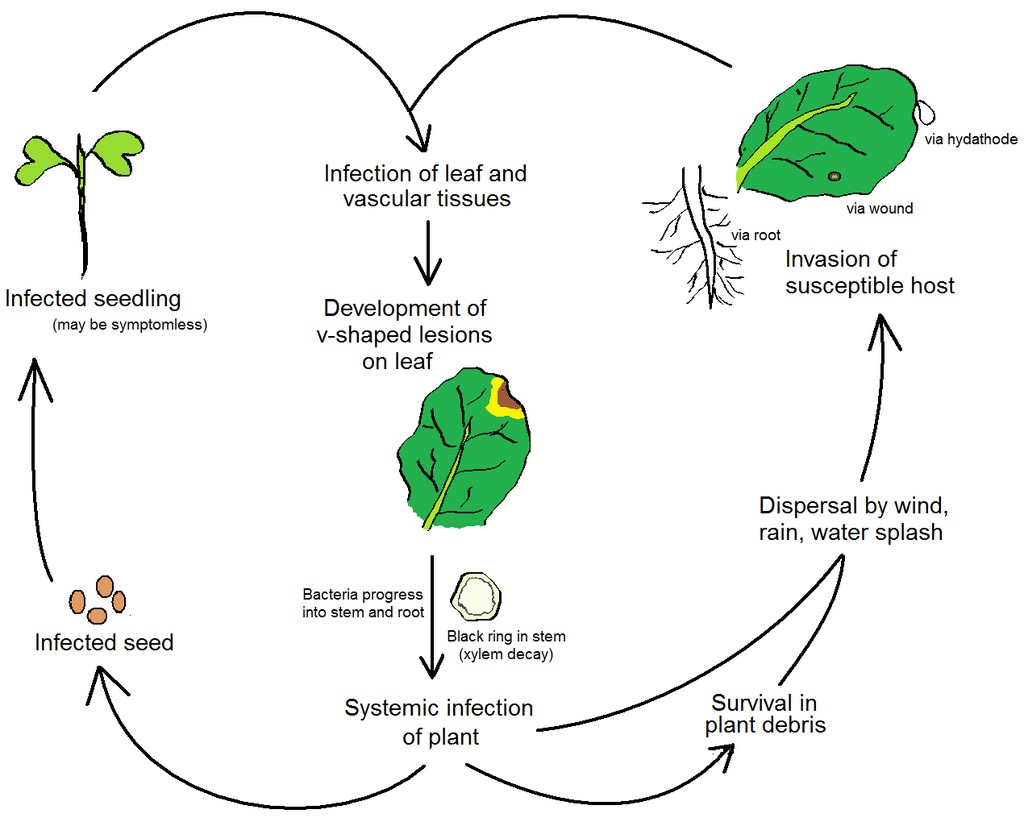 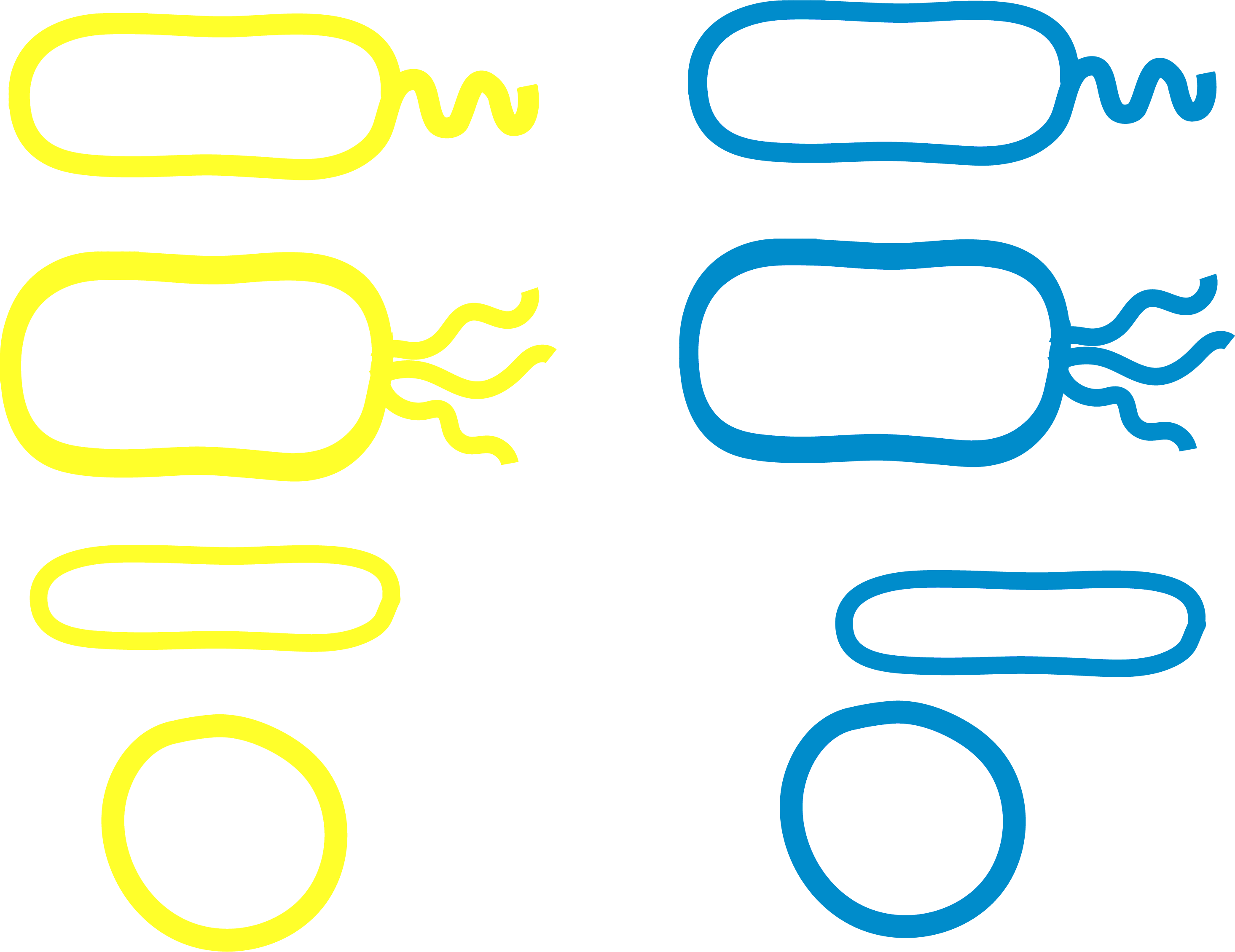 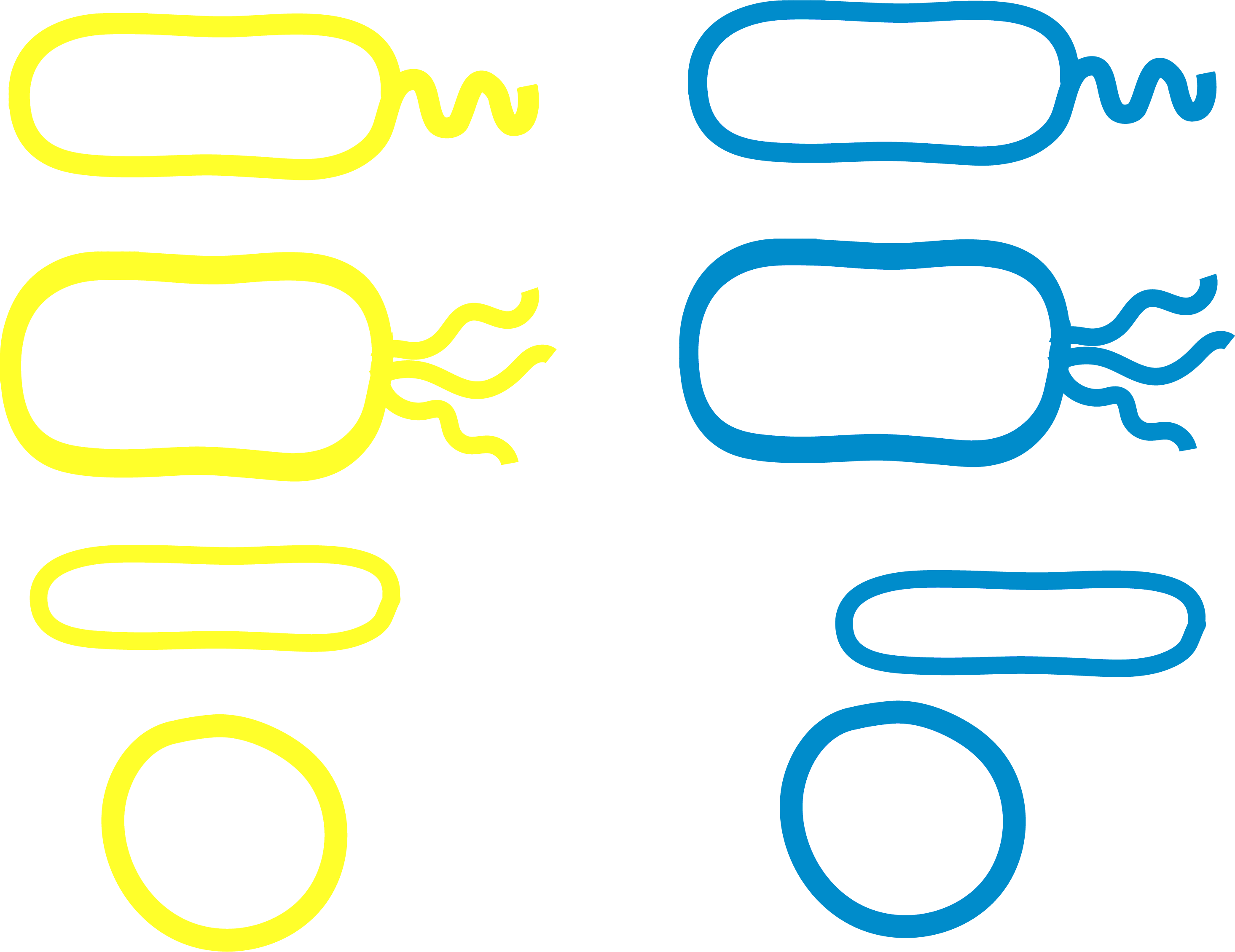 Xanthomonas: Two patterns of foliar tissue tropism
Tissue tropism is a phenomenon by which certain host tissues preferentially support the growth and proliferation of pathogens.
Local or systemic?
Entry point
Tissue preferences
Types of symptoms/ diseases
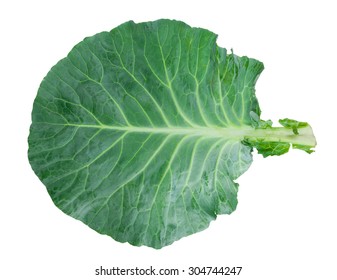 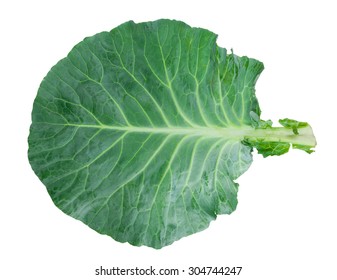 Management
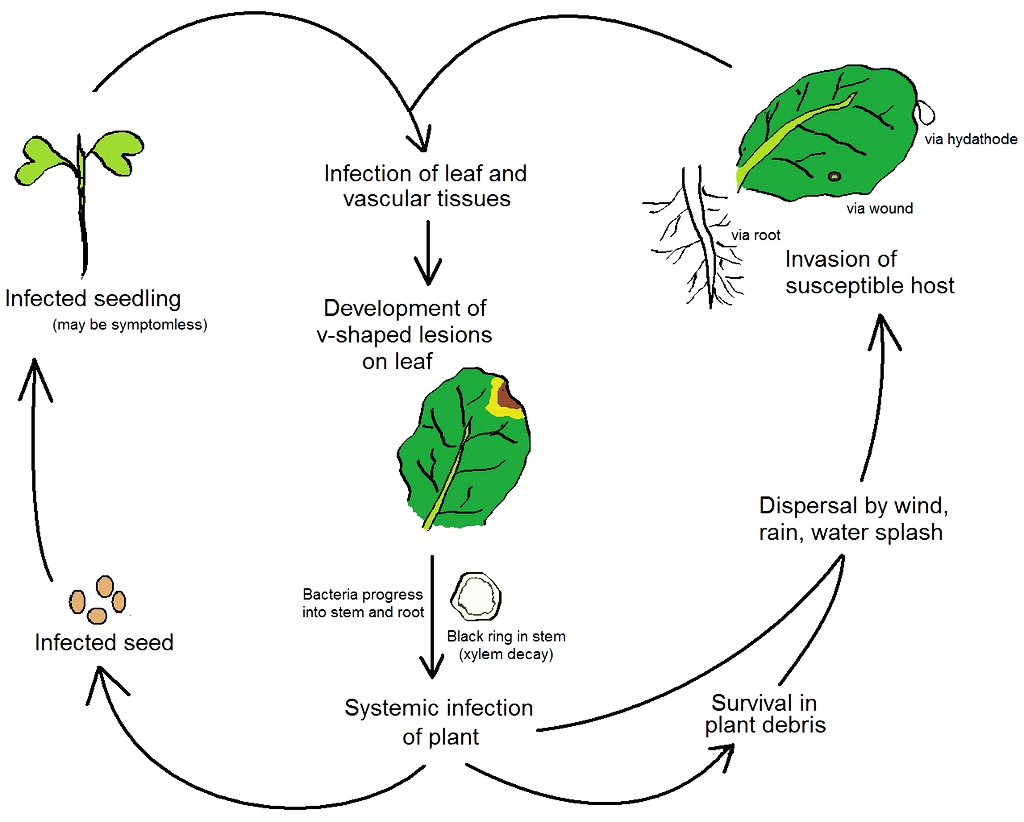 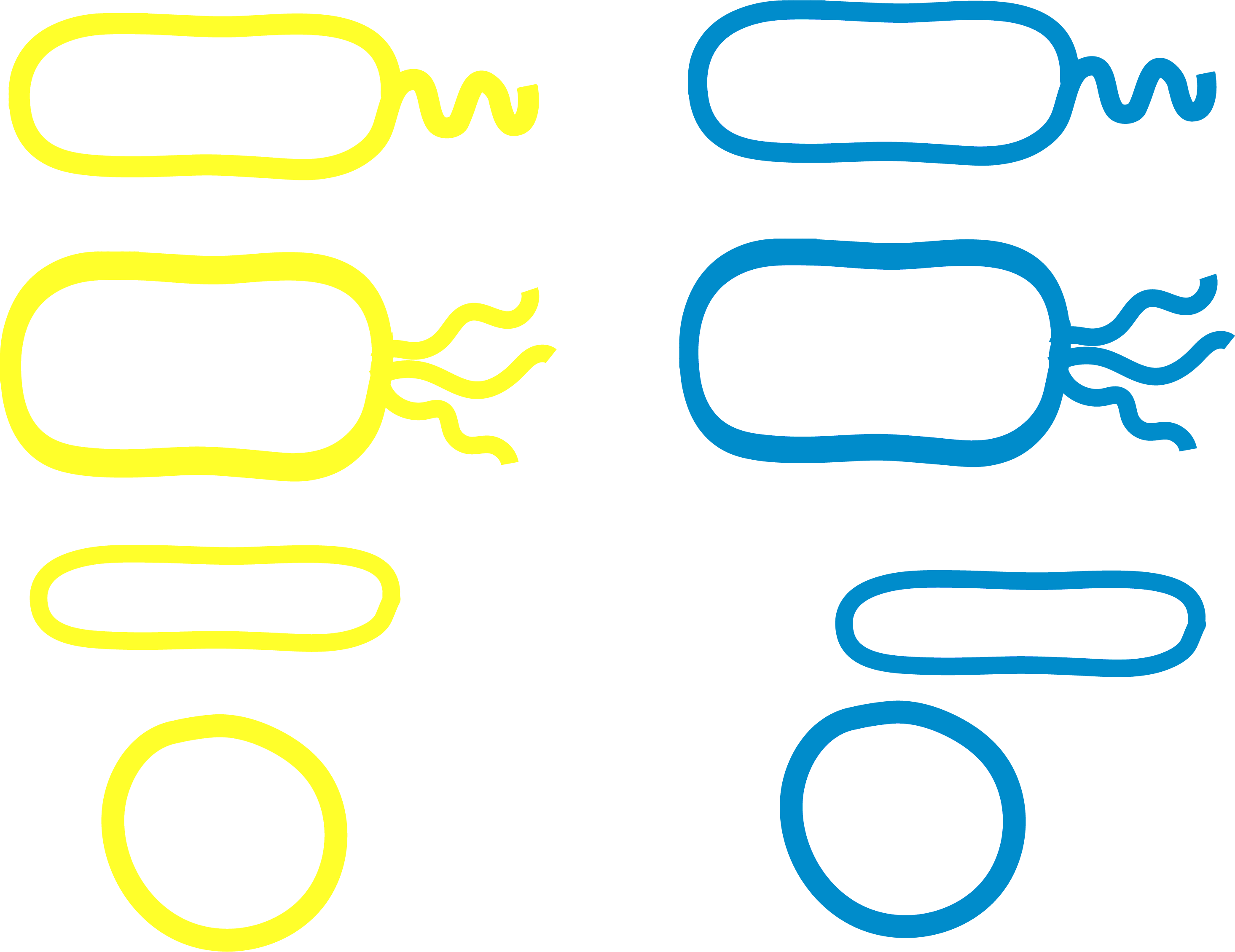 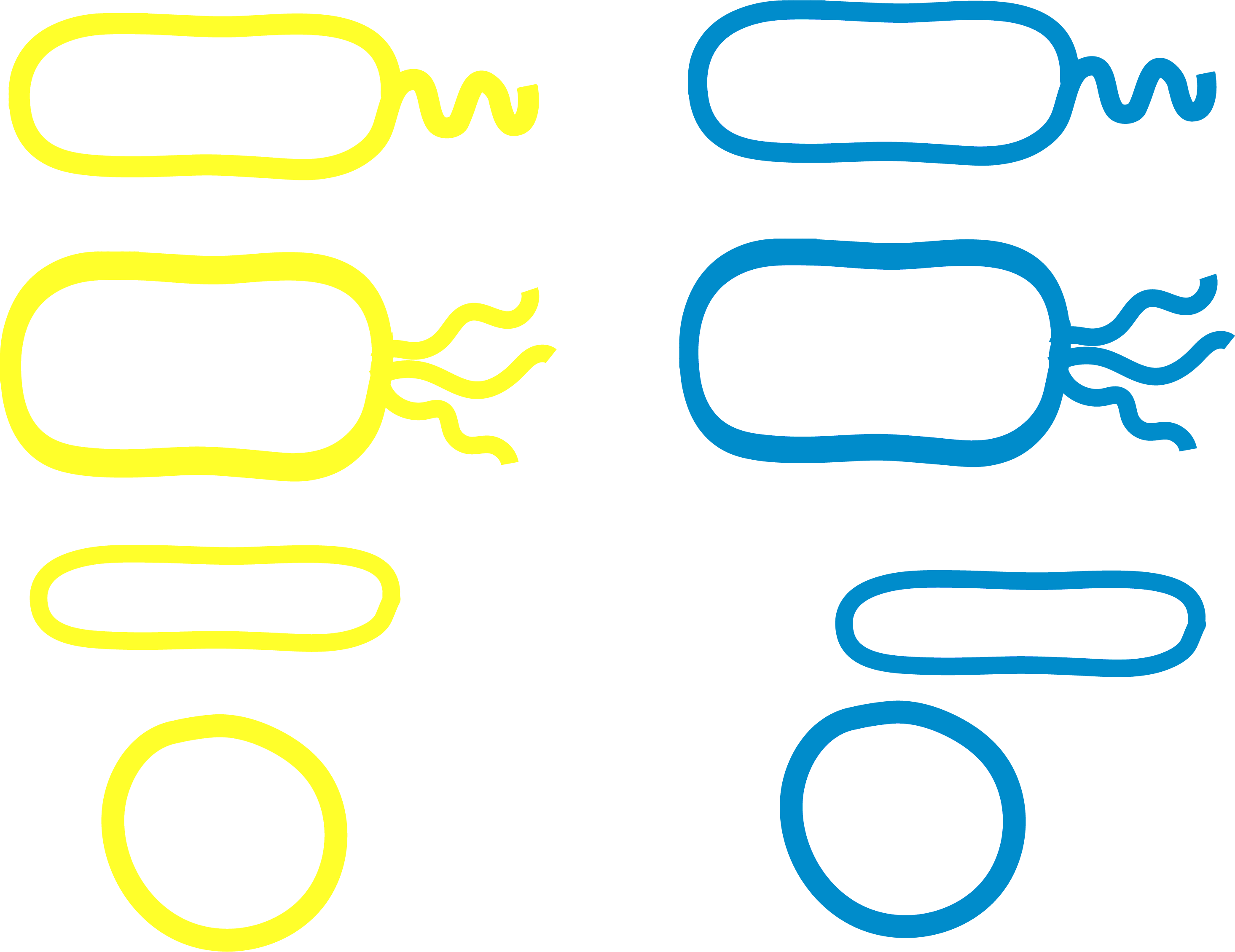 Xanthomonas host ranges
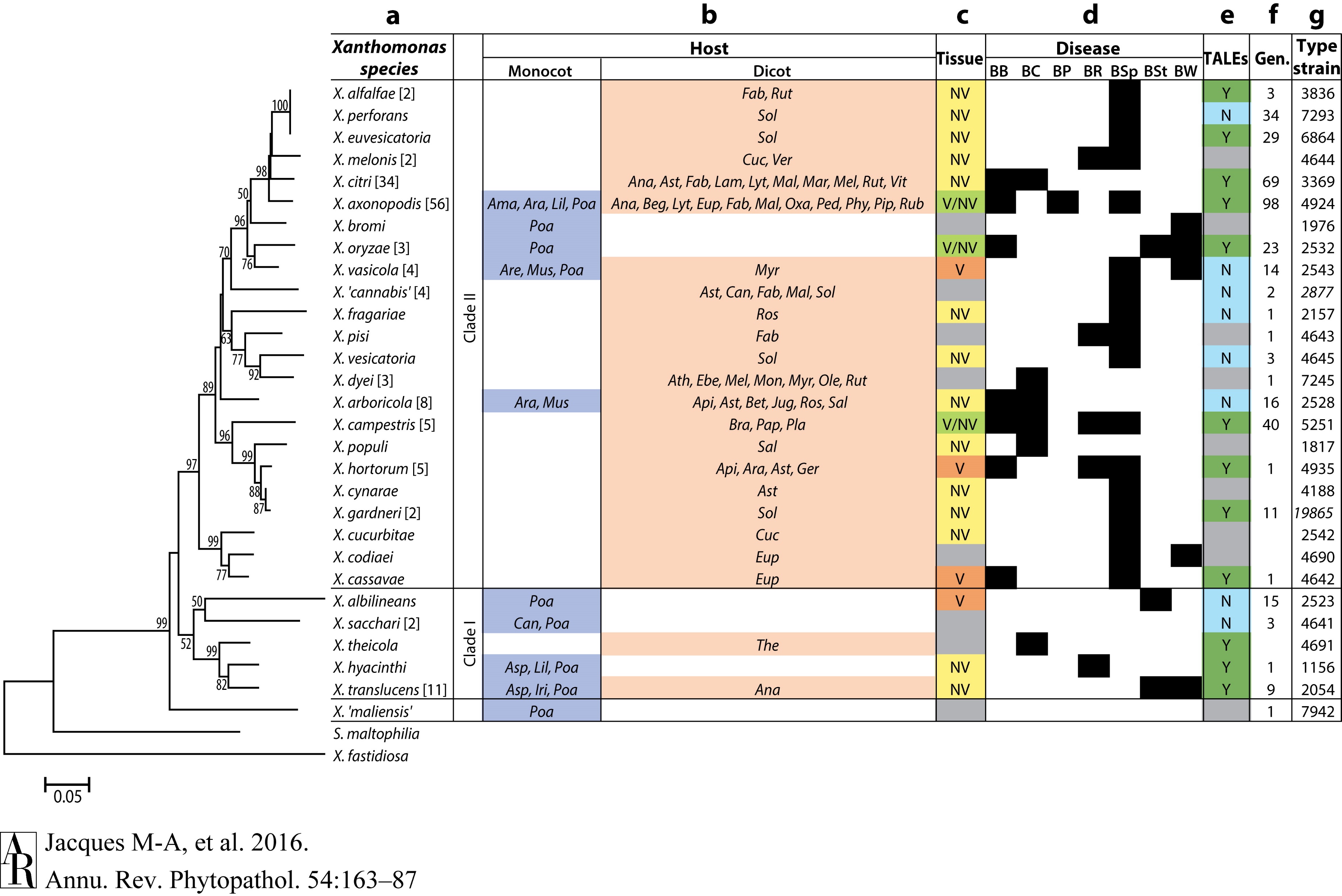 Tissue
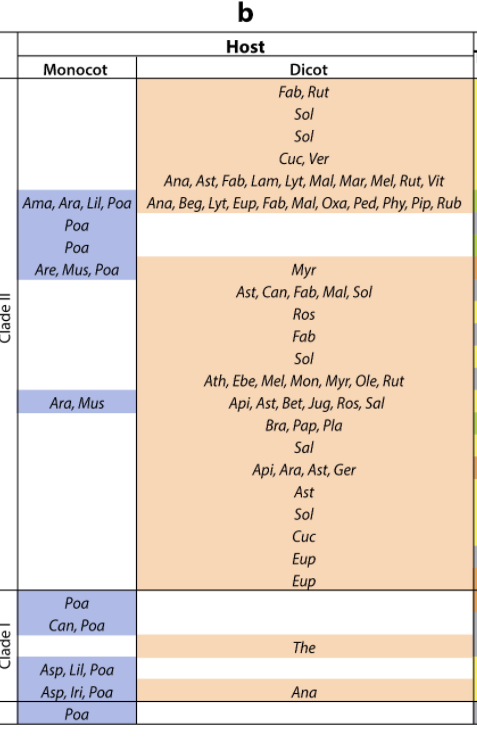 Host range of the genus:





Host range of each strain:
Xanthomonas host ranges
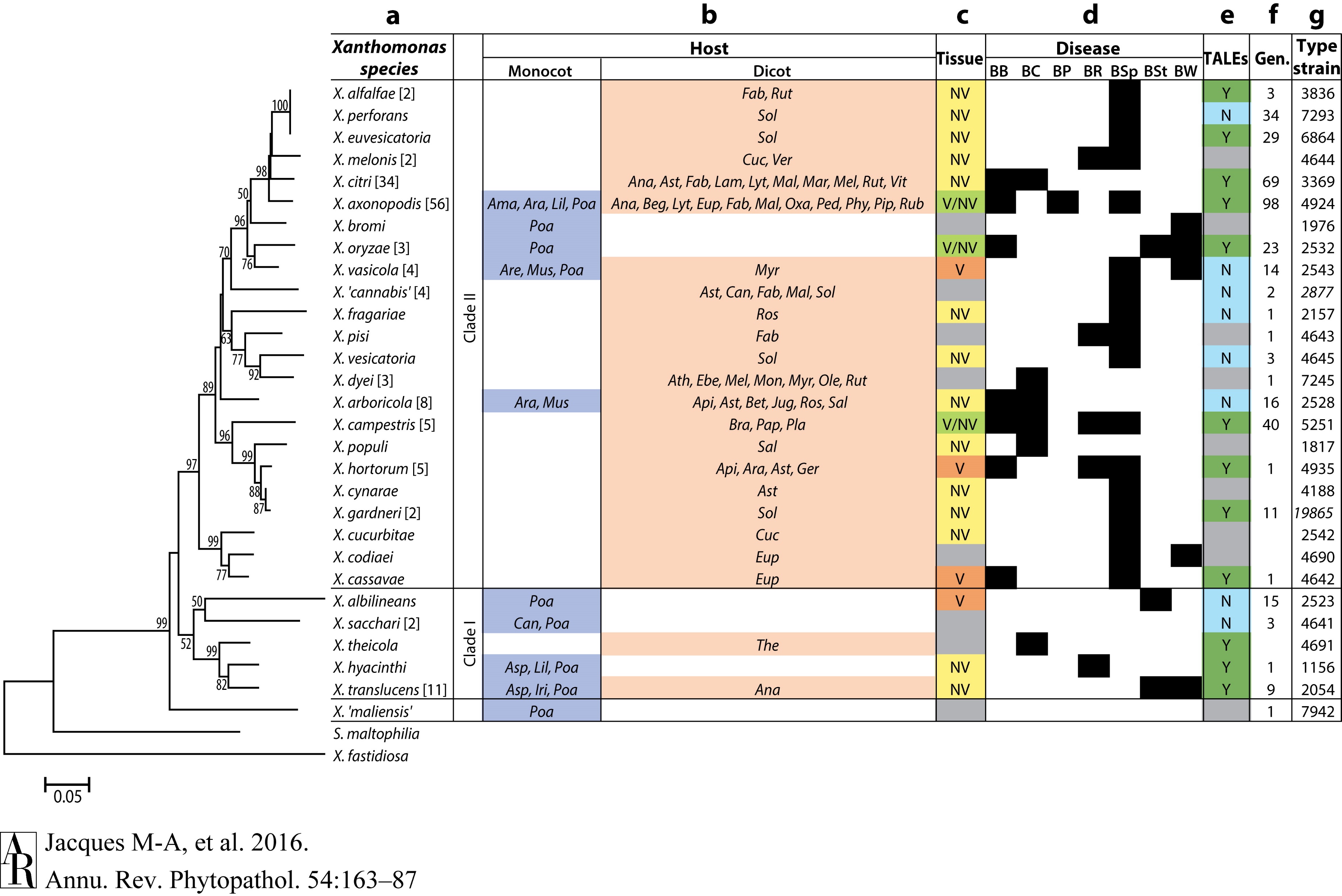 Tissue
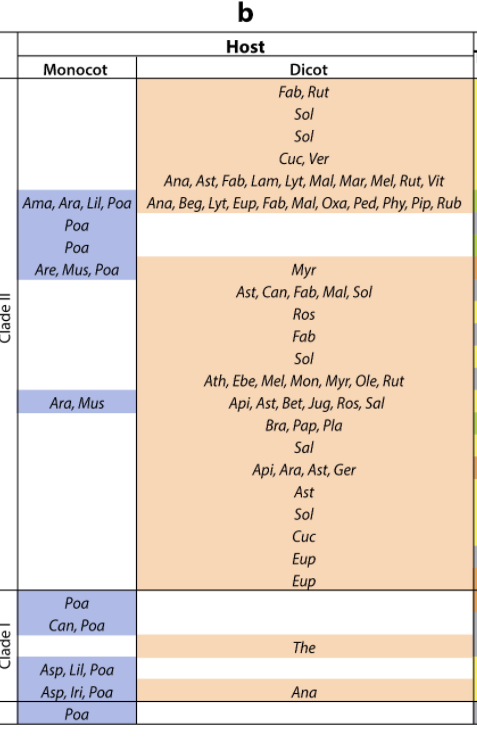 1
2
3
3
4
2
9
8
10
6
7
5
5
1
8
11
12
9
3
7
13
1
Host range key: 
Monocots: Ama, Amatyllidaceae; Ara, Araceae; Are, Arecaceae; Asp, Asparagaceae; Can, Cannaceae; Iri,
Iridaceae; Lil, Liliaceae; Mus, Musaceae; Poa, Poaceae.

Dicots: Ana, Anacardiaceae; Api, Apiaceae; Ara, Araliceae; Ast, Asteraceae; Ath,
Atherospermataceae; Beg, Begoniaceae; Bet, Betulaceae; Bra, Brassicaceae; Can, Cannabaceae; Cuc, Cucurbitaceae; Ebe, Ebenaceae; Eup,
Euphorbiaceae; Fab, Fabaceae; Ger, Geraniaceae; Jug, Juglandaceae; Lam, Lamiaceae; Lyt, Lythraceae; Mal, Malvaceae; Mar, Martyniaceae;
Mel, Meliaceae; Mon, Monimiaceae; Myr, Myrtaceae; Ole, Oleaceae; Oxa, Oxalidaceae; Pap, Papaveraceae; Ped, Pedaliaceae; Phy, Phyllanthaceae;
Pip, Piperaceae; Pla, Plantaginaceae; Ros, Rosaceae; Rub, Rubiaceae; Rut, Rutaceae; Sal, Salicaceae; Sol, Solanaceae; The, Theaceae; Ver,
Verbenaceae; Vit, Vitaceae.
3
12
10
2
14
15
13
15
6
14
6
3
4
11
11
5
A few Xanthomonas outbreaks
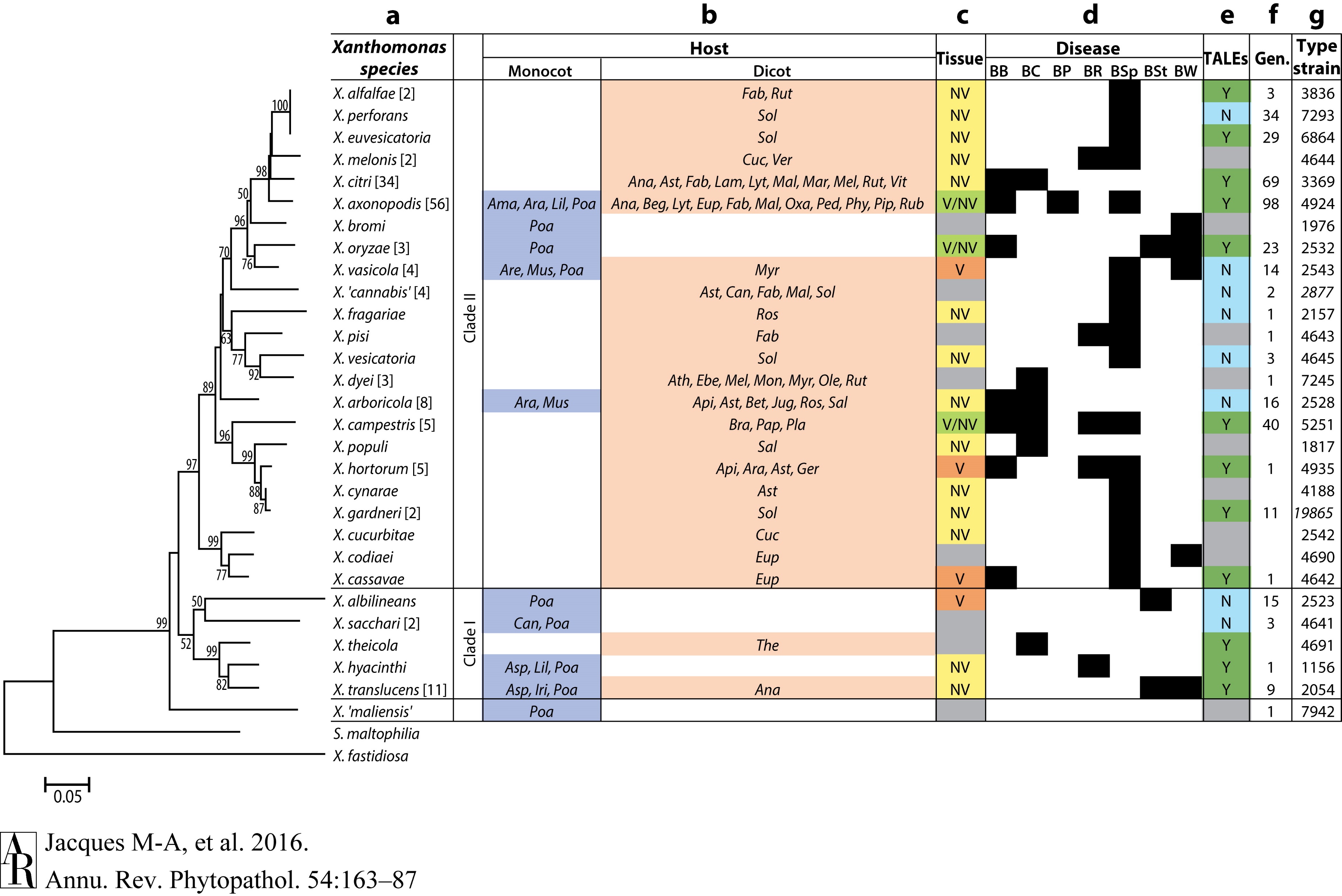 Citrus canker disease (Non-vascular)
Became endemic in Florida
Was an eradication target in Florida. Not widespread. 2004 hurricane season (4 hurricanes: Ivan, Jeane, Frances, and Charley) tossed it all over the state, so USDA eradication efforts were cancelled in 2006.  Managed with copper and Streptomycin (antibiotic) sprays
Banana Xanthomonas wilt (Vascular)
Became epidemic in Central & East Africa
BXW emanated in Uganda in 2001. It affects all banana cultivars, including dessert and cooking bananas and ensete which is grown for it’s starchy tubers. Central and East Africa including banana growing regions of: Rwanda, Democratic Republic of the Congo, Tanzania, Kenya, Burundi, and Uganda.
Bacterial leaf streak of cereals (Vascular)
Epidemic in N. Midwest N. America
It’s a major limitation to wheat and barley breeding, more than the production.  Like several of the Xanthomonas, X. translucens can be seed transmitted. For agronomic reasons, wheat breeding is international between N. Am and New Zealand. Contaminated seed cannot be imported to New Zealand, which is a large constraint on the breeding programs.
What is Xanthan Gum?
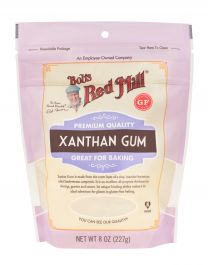 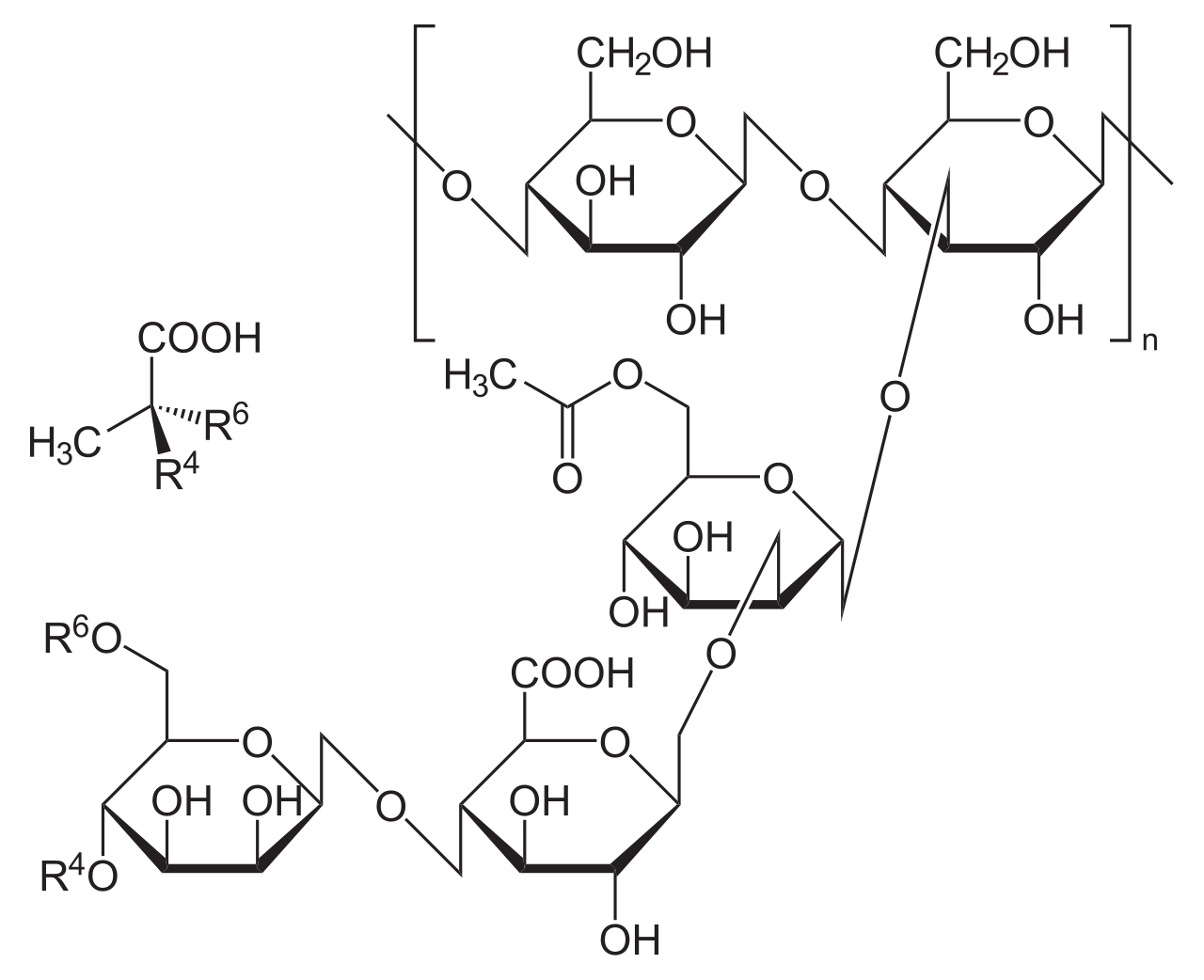 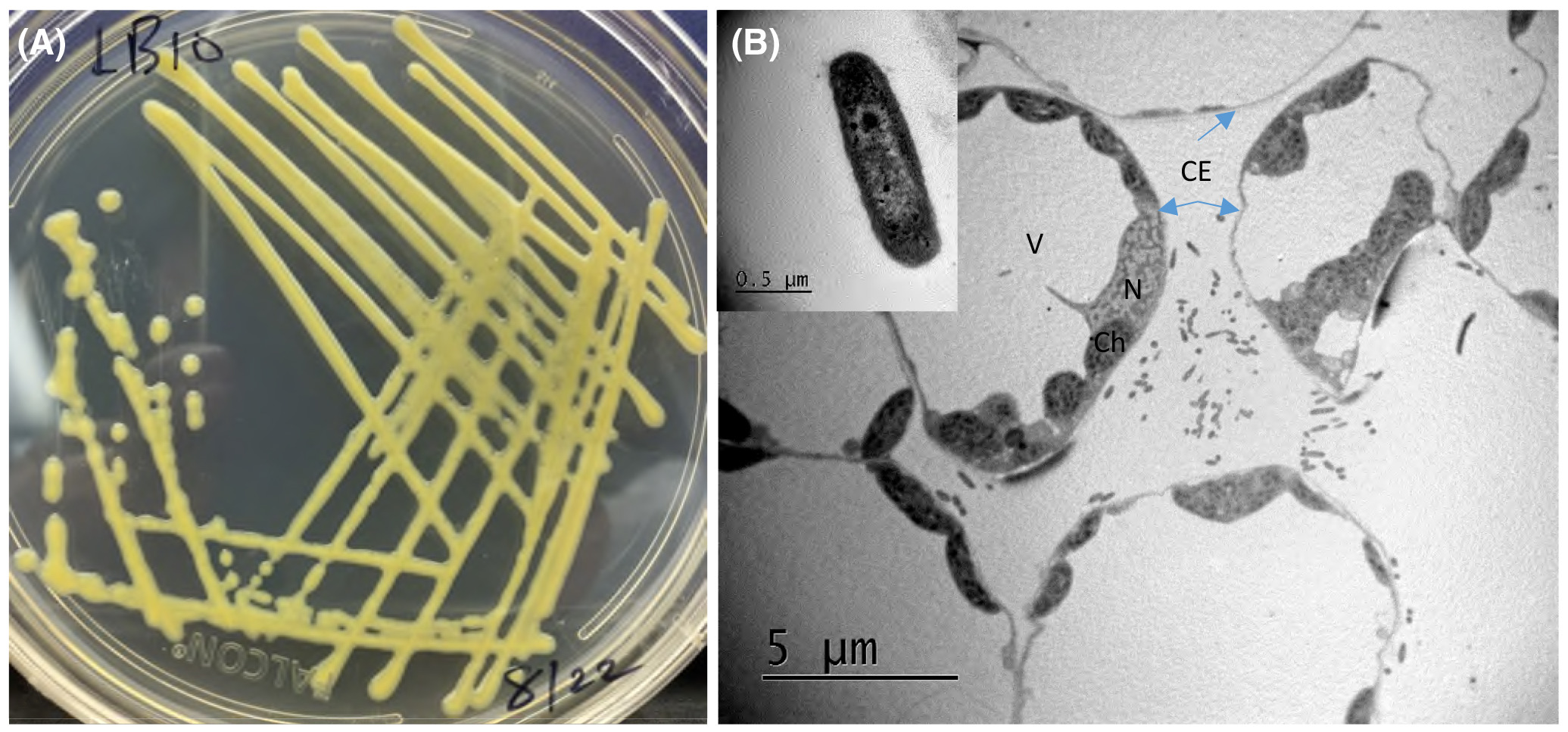 Quorum sensing
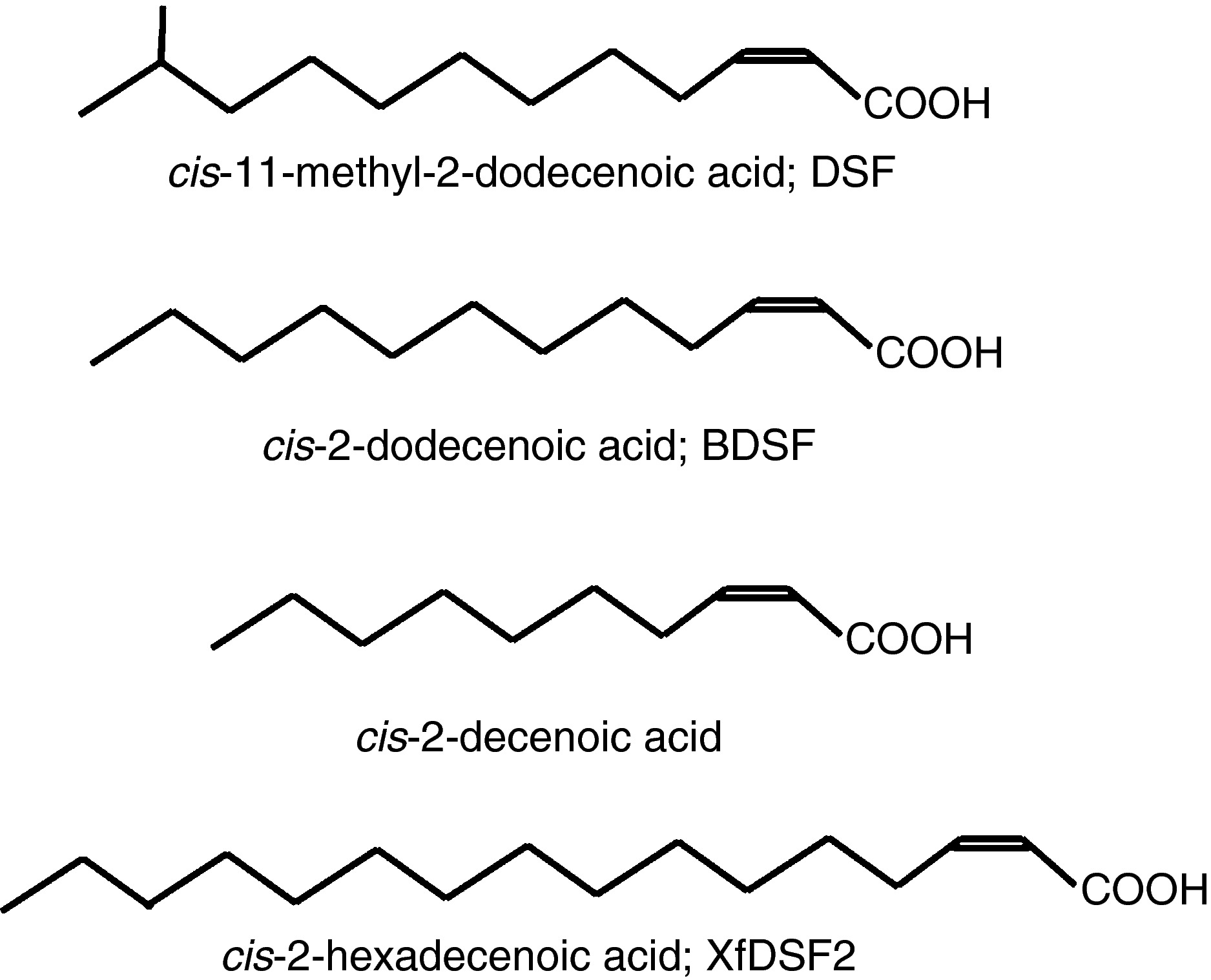 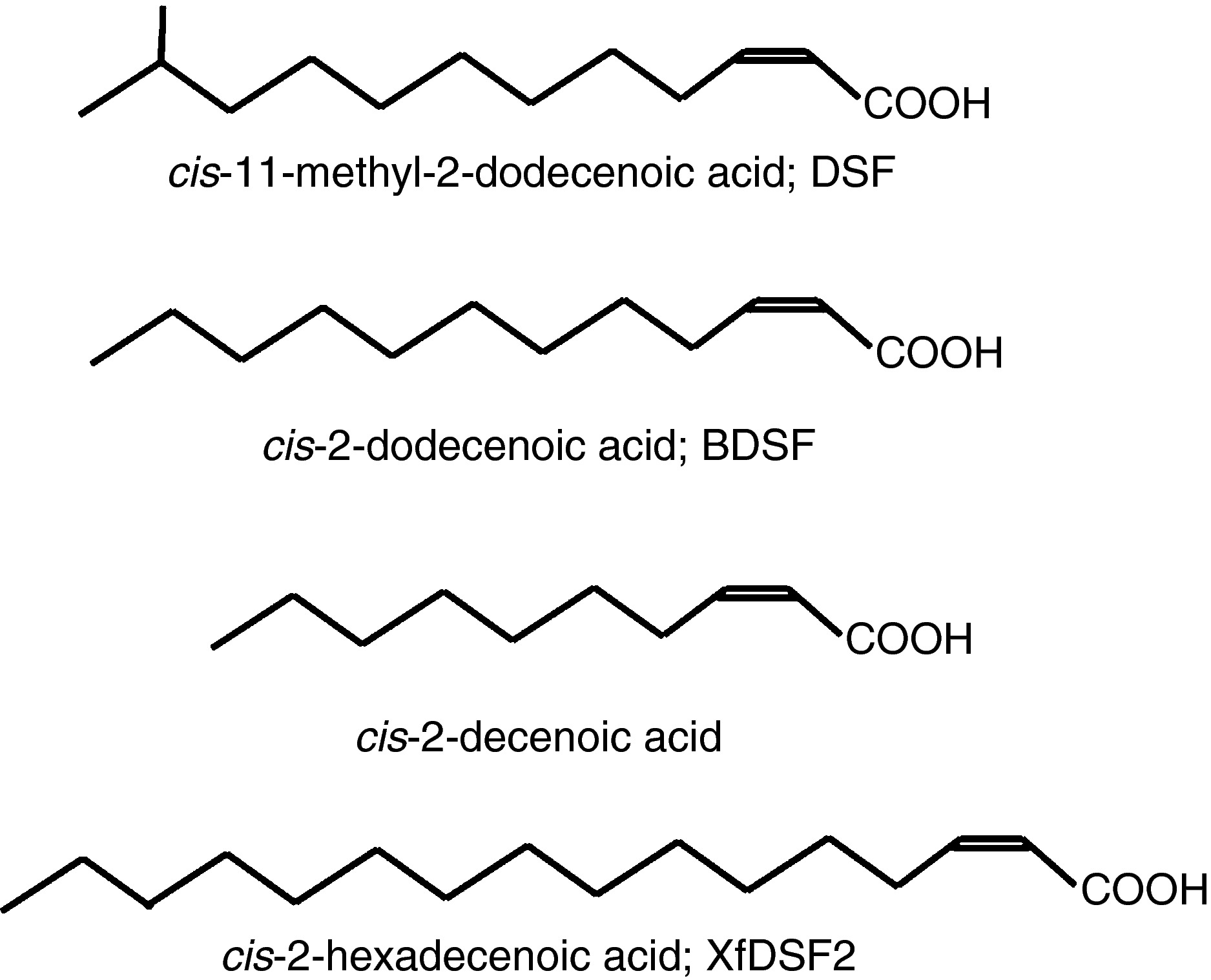 Bacterial weapons: type III secretion system (T3SS)A tool for molecular espionage
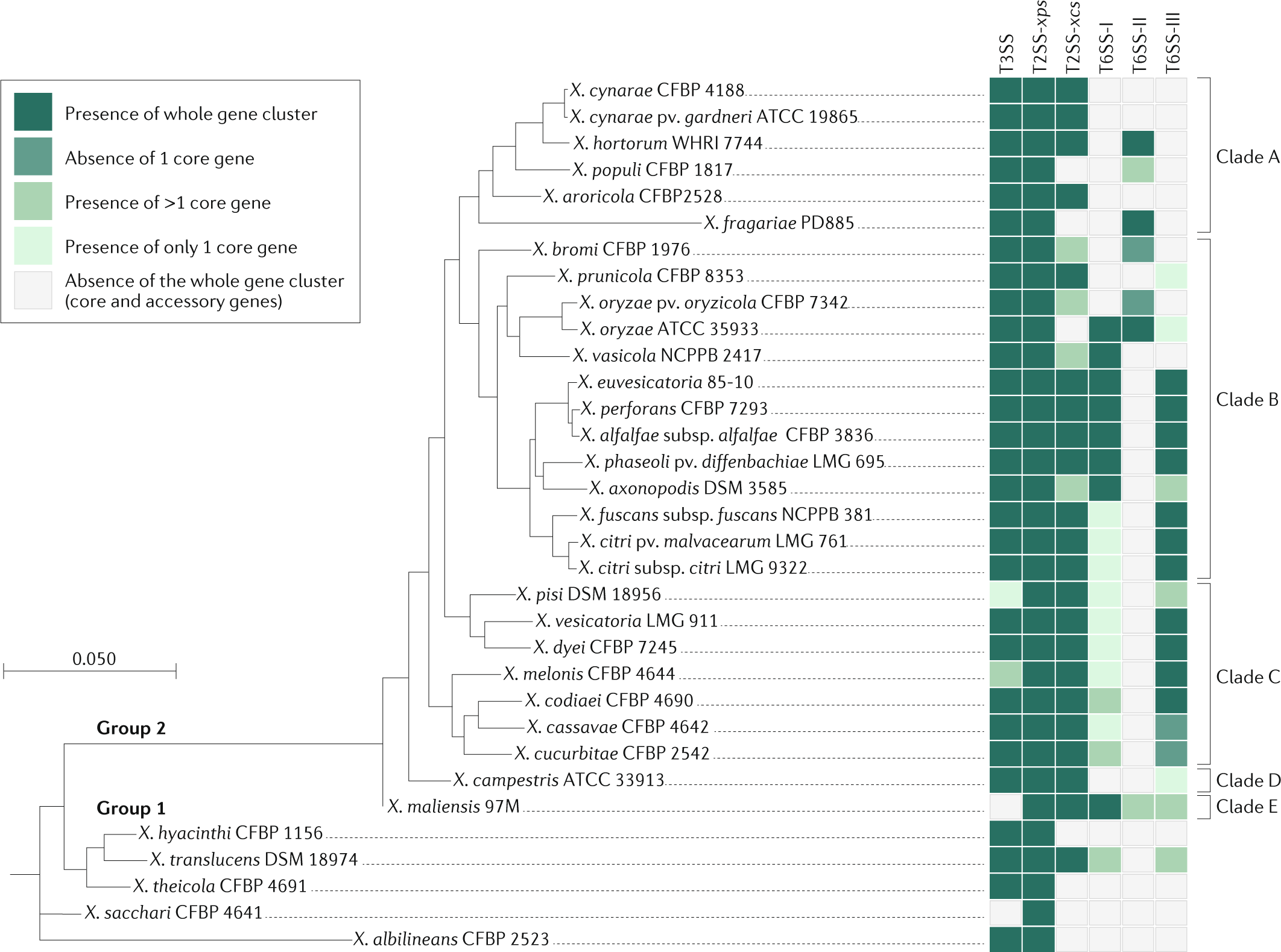 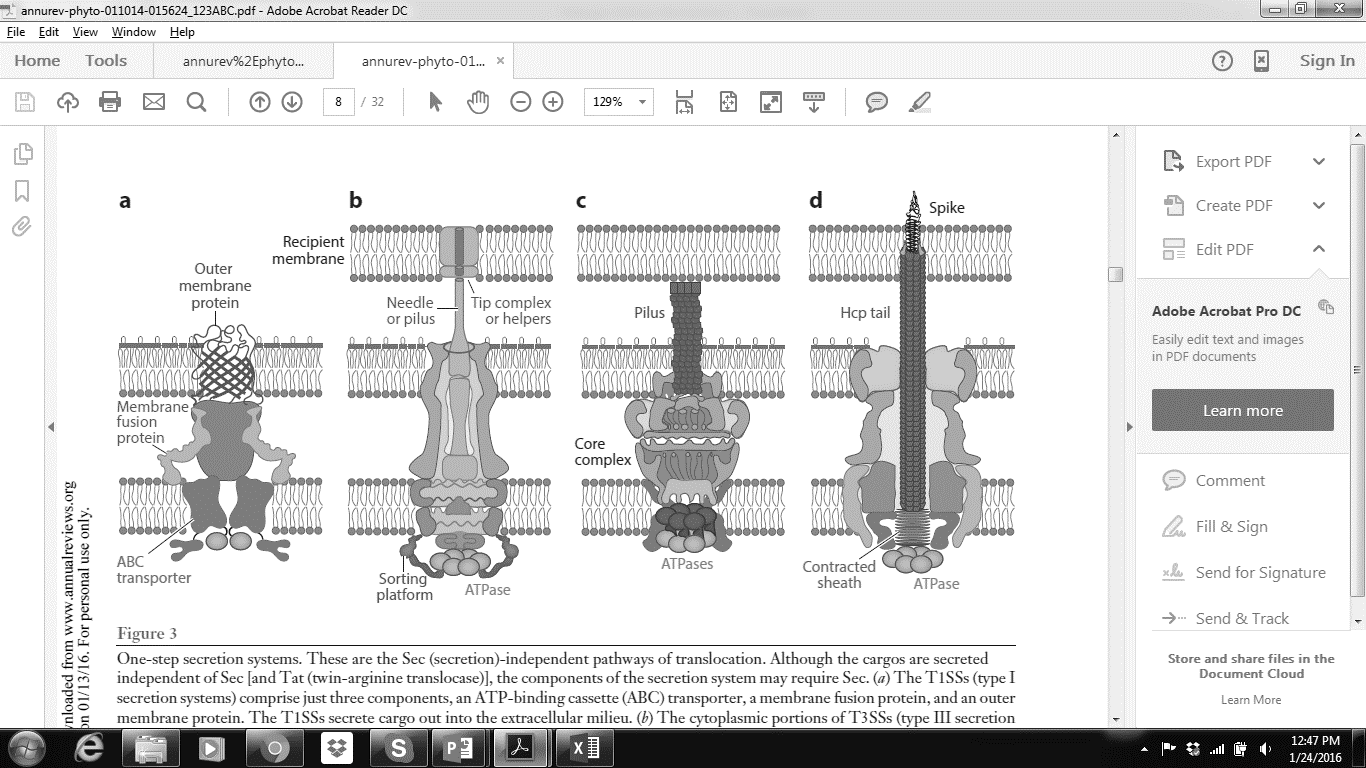 Many Xanthomonas use their T3SS to increase nutrient availability
Mesophyll cells
Phloem
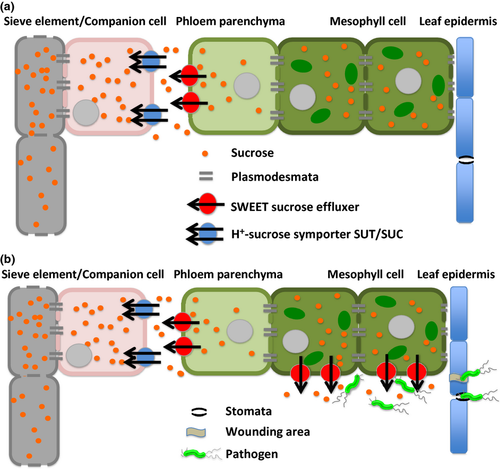 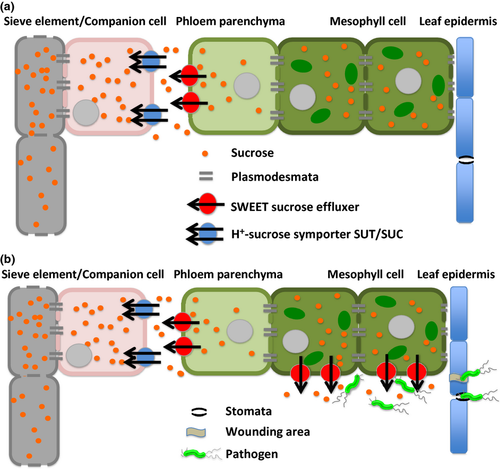 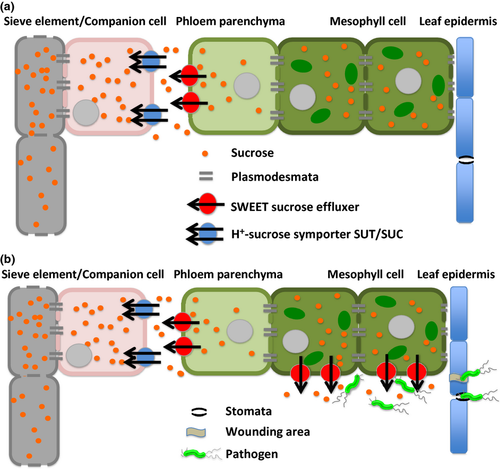 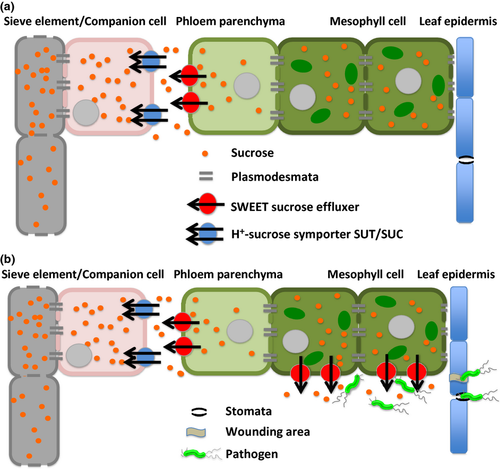 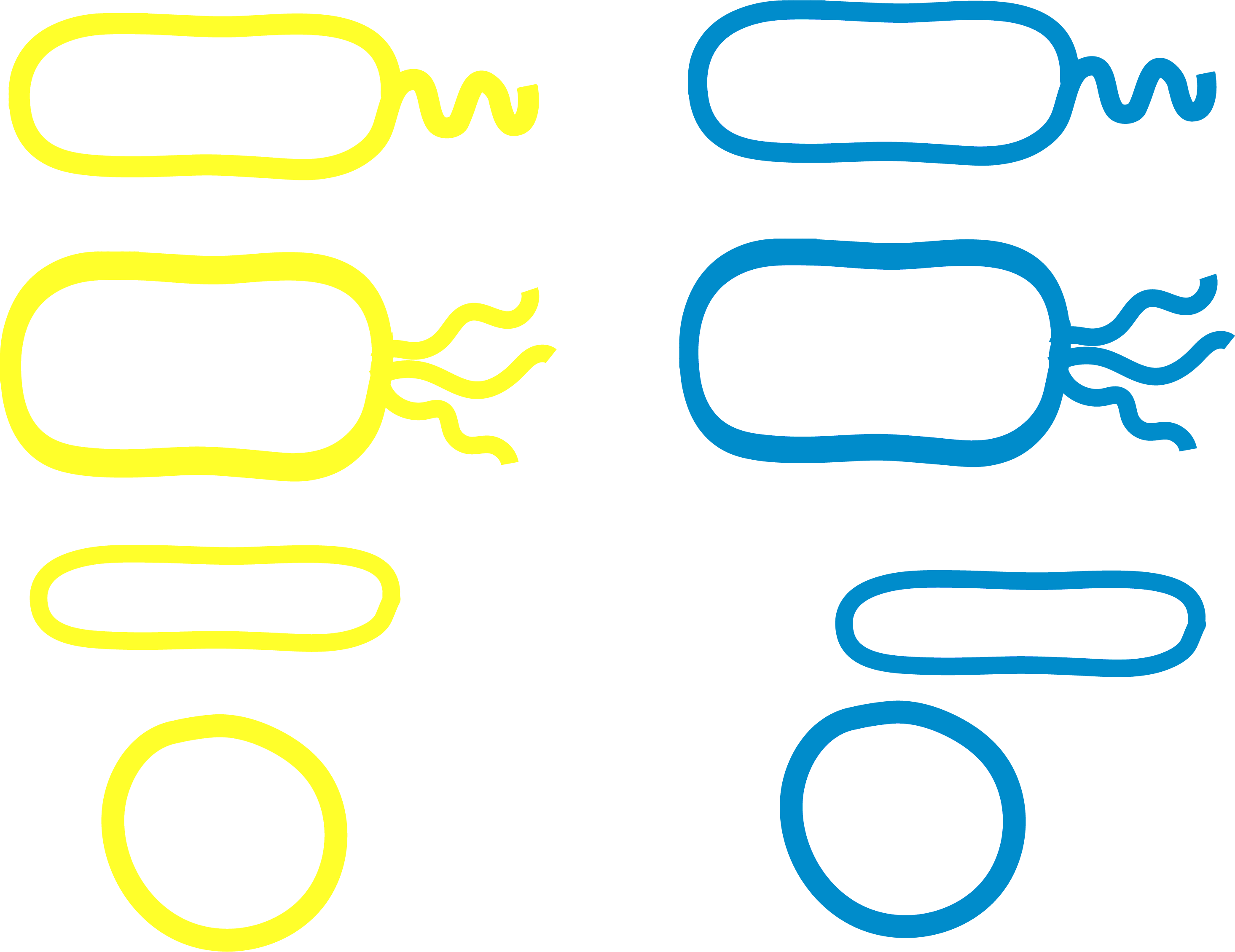 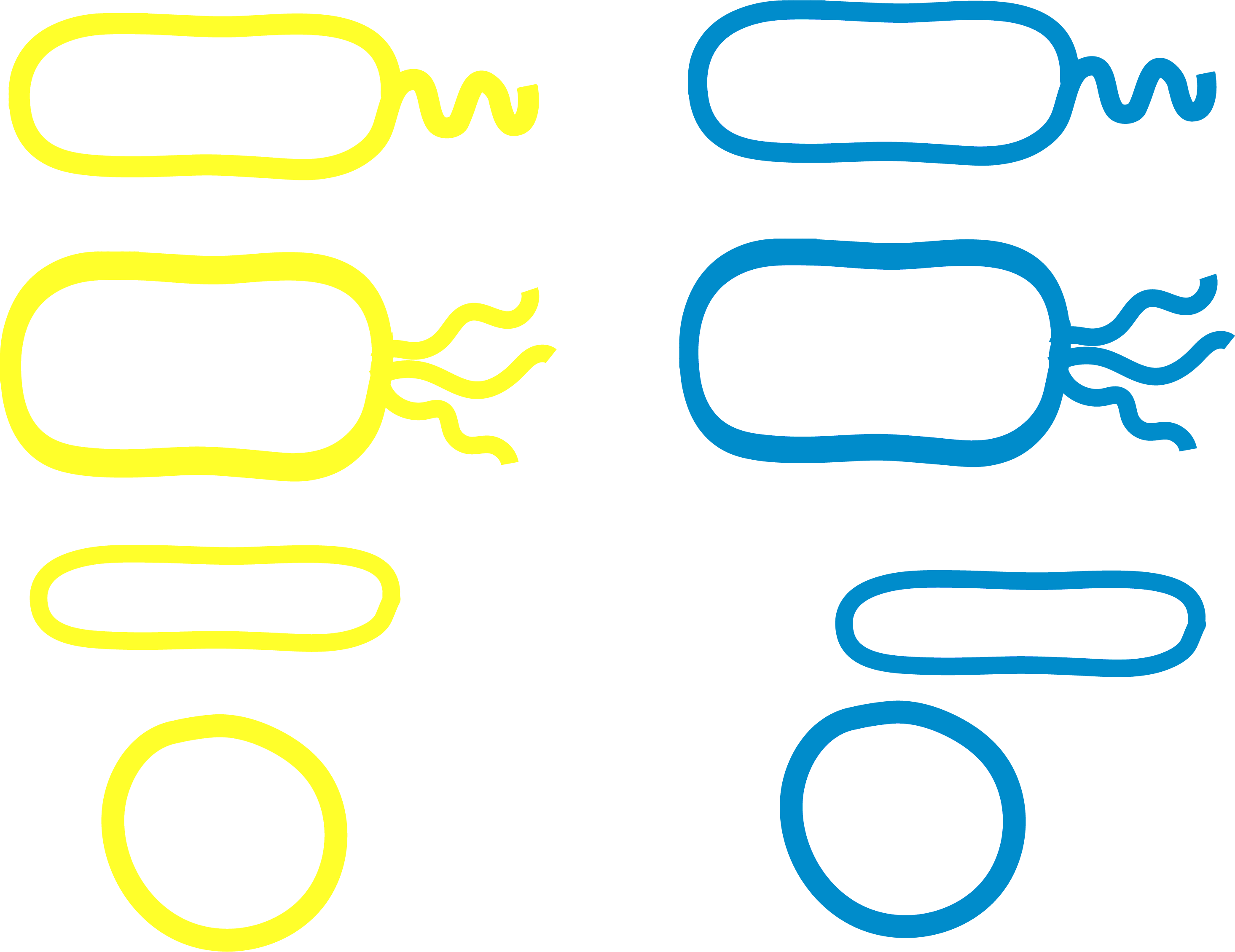 [Speaker Notes: Okay, I am going to introduce you to a susceptibility gene that increases susceptibility of plants to some Xanthomonas bacteria. The susceptibility genes are SWEET genes, which encode sucrose transport proteins.  In a healthy plant, these proteins are expressed near the phloem and direct sucrose to move from the leaf mesophyll into the phloem. The SWEET transporters are shown in red. Some xanthomonas have effectors that manipulate SWEET genes. The bacteria force the plant to increase transcription of SWEET genes, which leads to more SWEET proteins that transport sucrose into the area around the Xanthomonas bacteria. How does this happen?  Specifically, Xanthomonas have a lot of effectors that are known as TALs. TAL stands for transcriptional activator like because they have a domain that resembles eukaryotic proteins that recruit RNA polymerase and induce transcription.  The TAL effectors bind to specific regions of DNA, recruit RNA polymerase, and recruit RNA polymerase to transcribe genes.  S]
Xanthomonas: TAL effectors
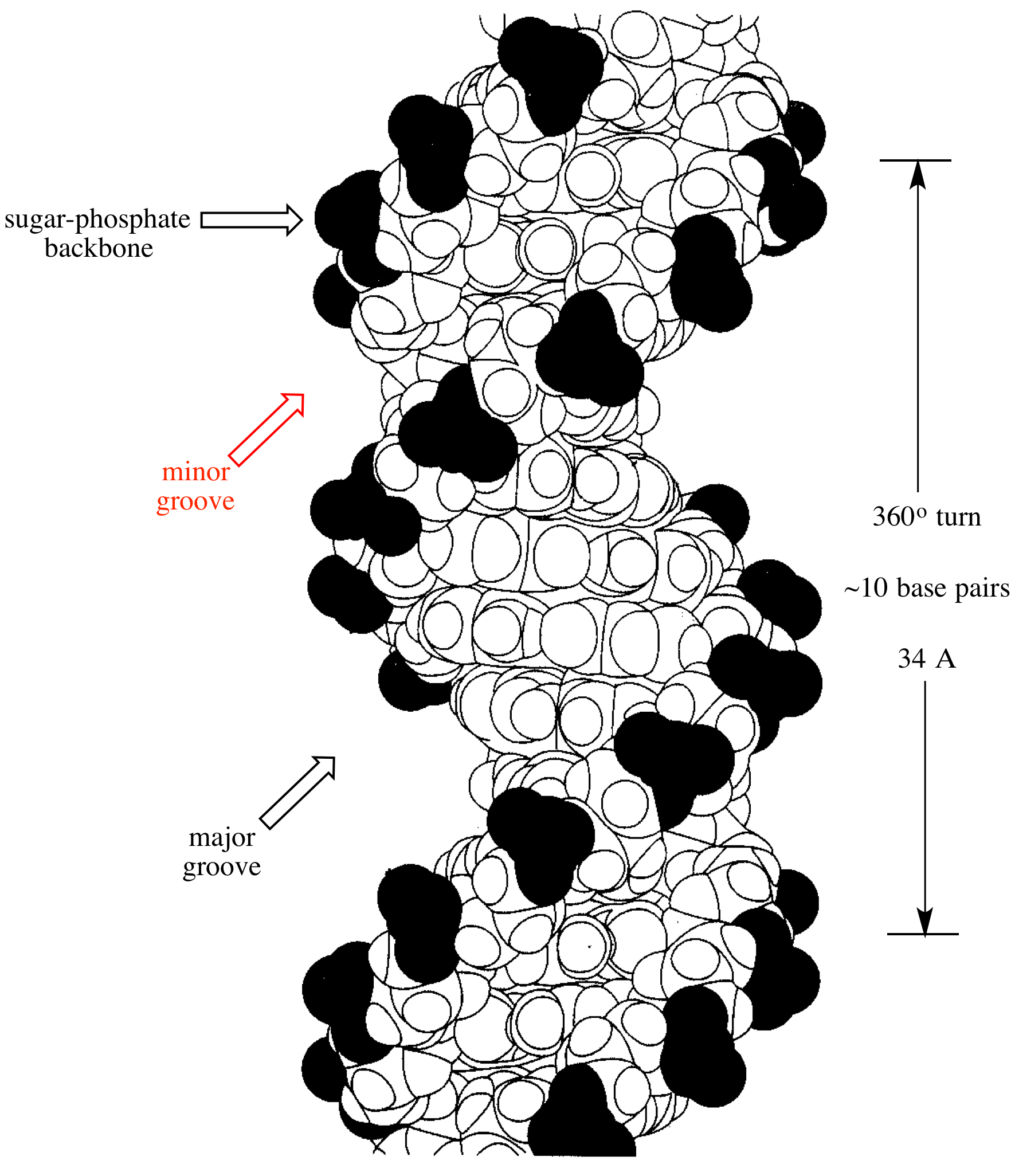 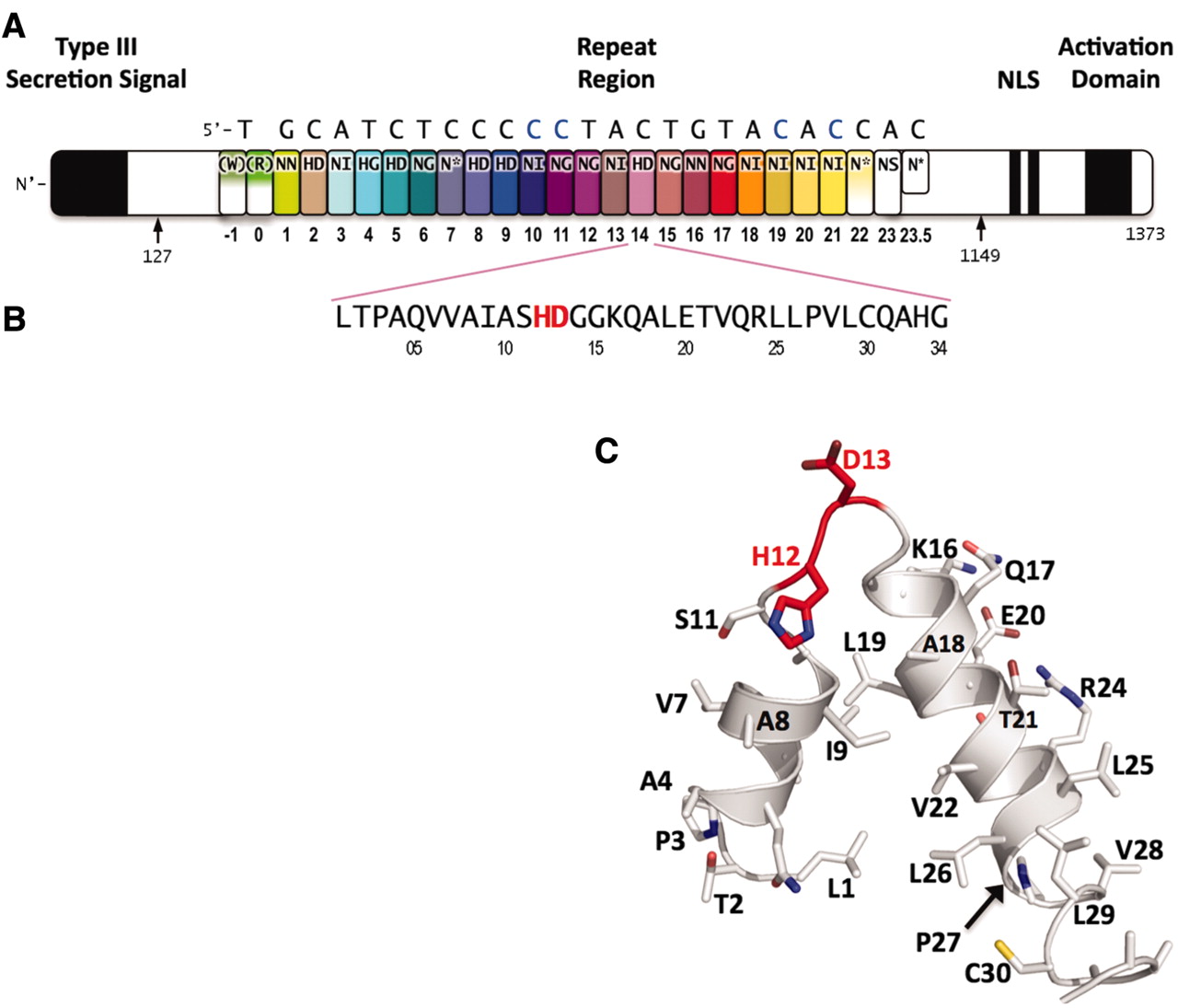 Protein sequence of a TAL:
Type 3 secretion signal
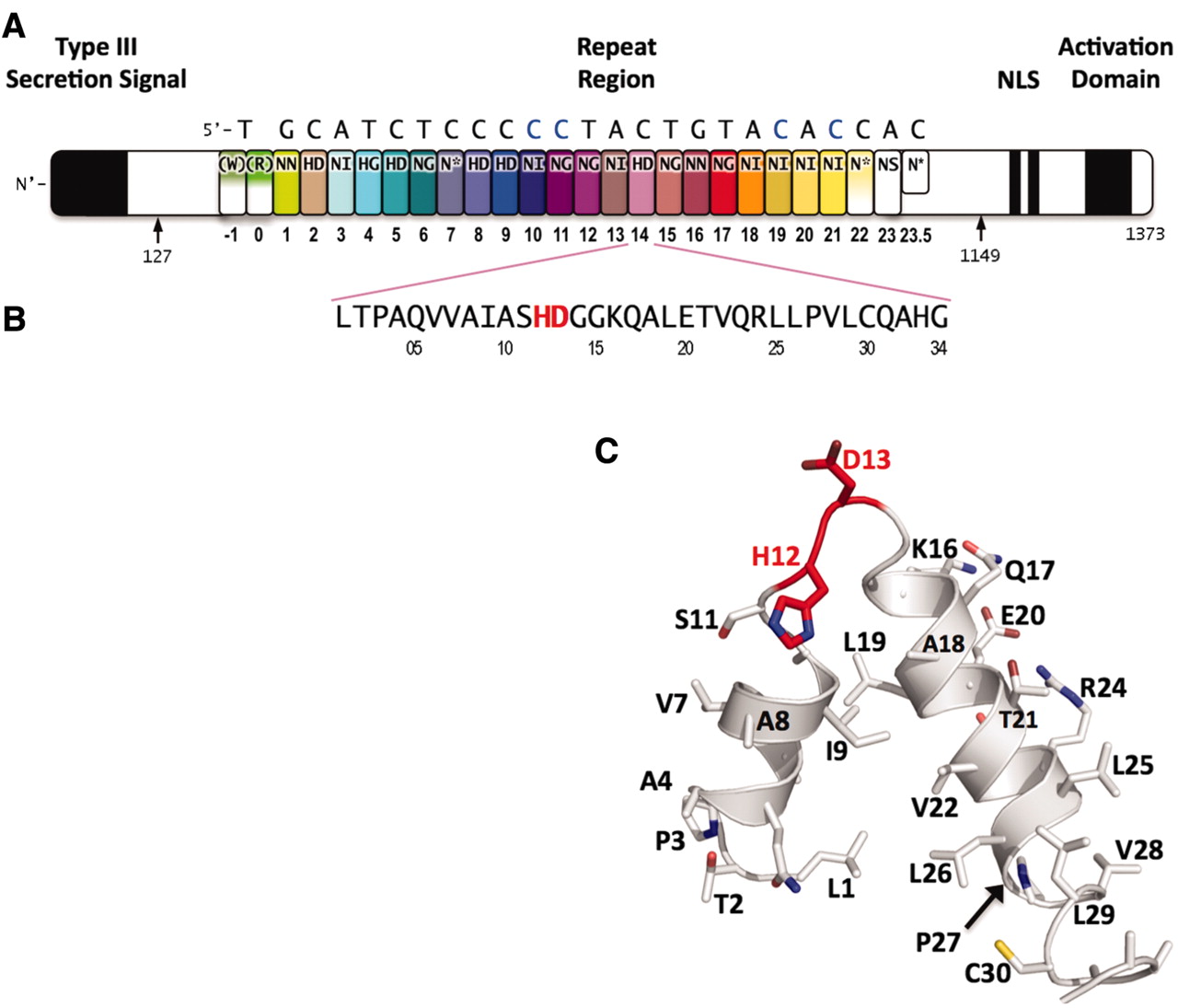 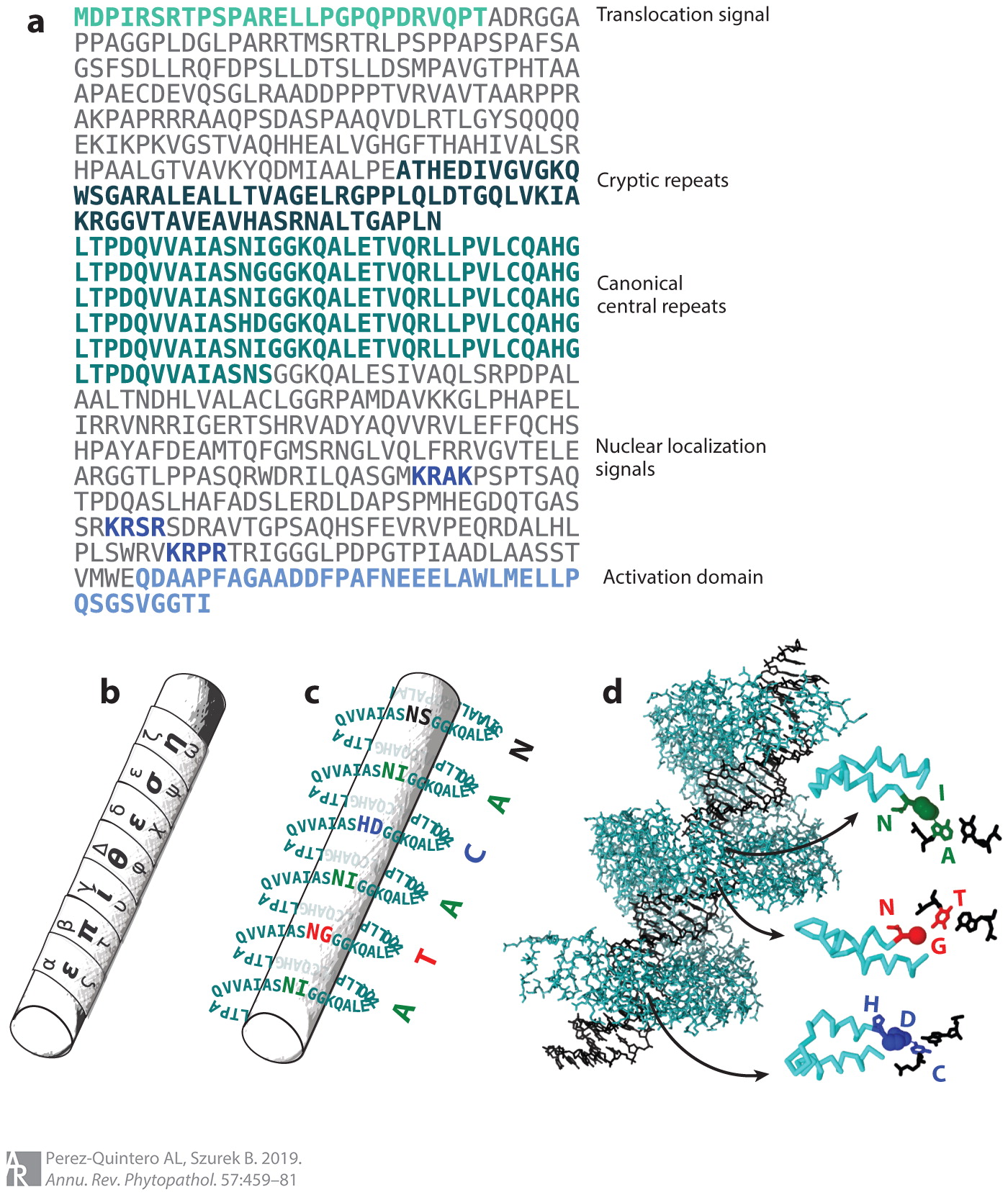 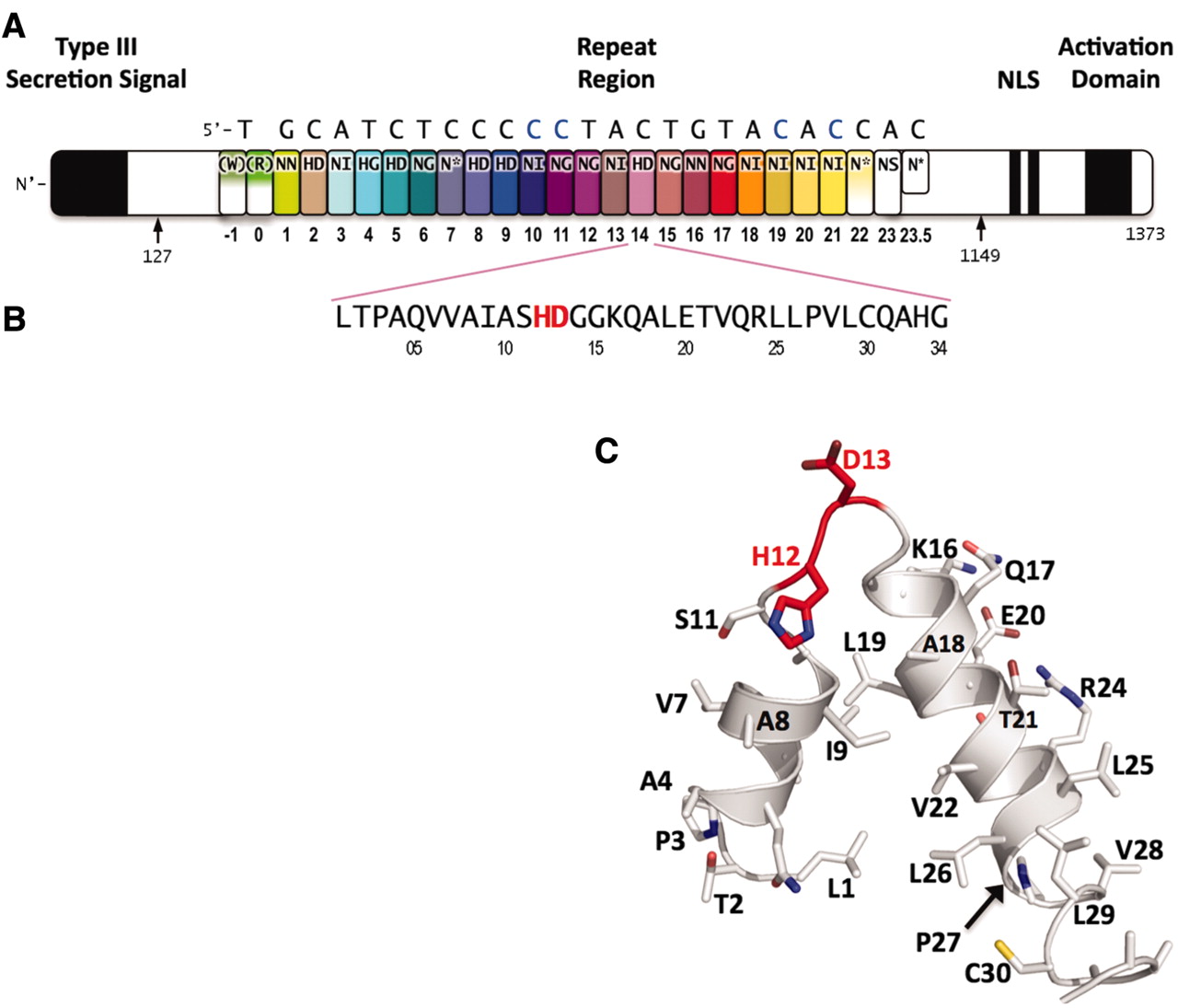 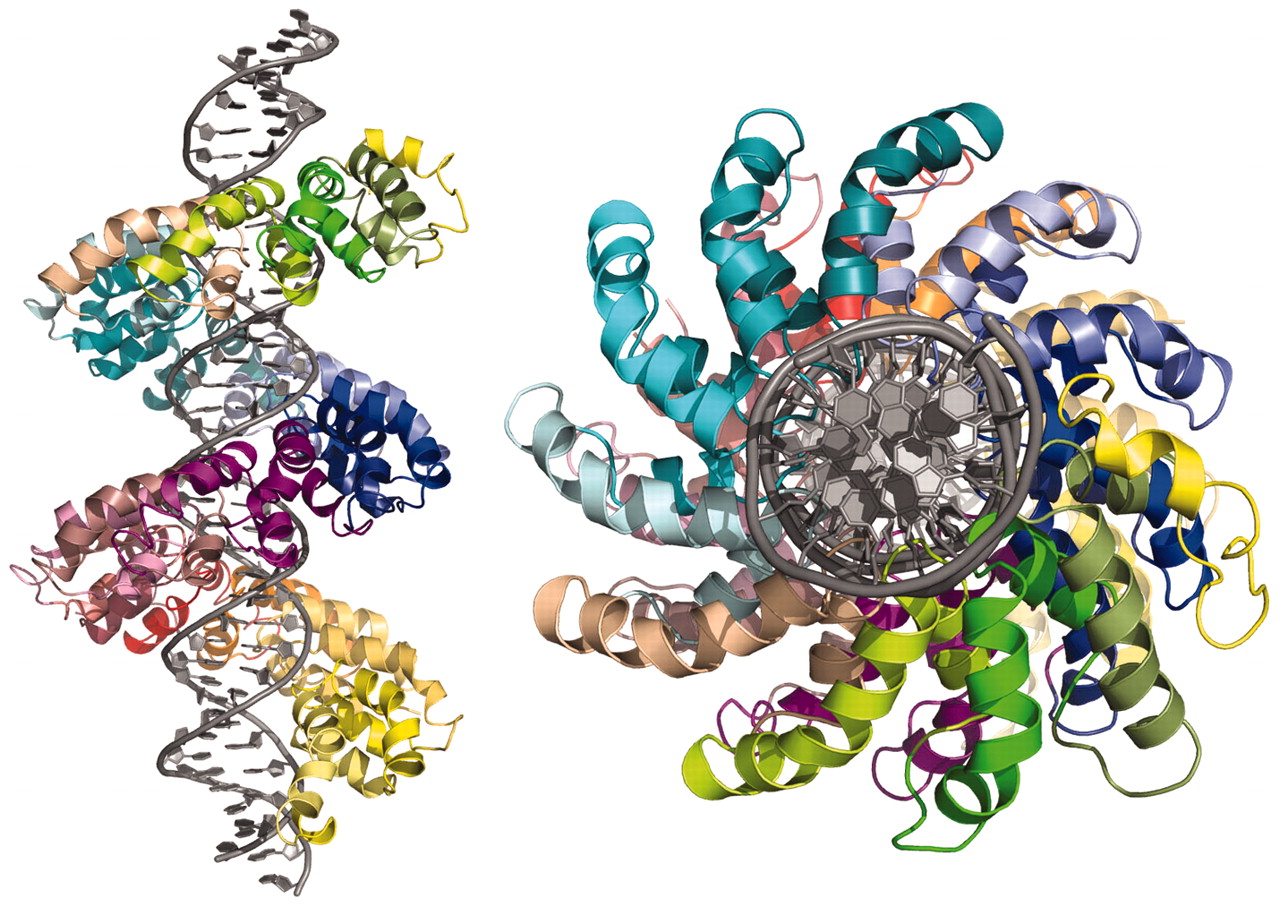 Repeat region
Nuclear localization signals
Transcriptional activation domain
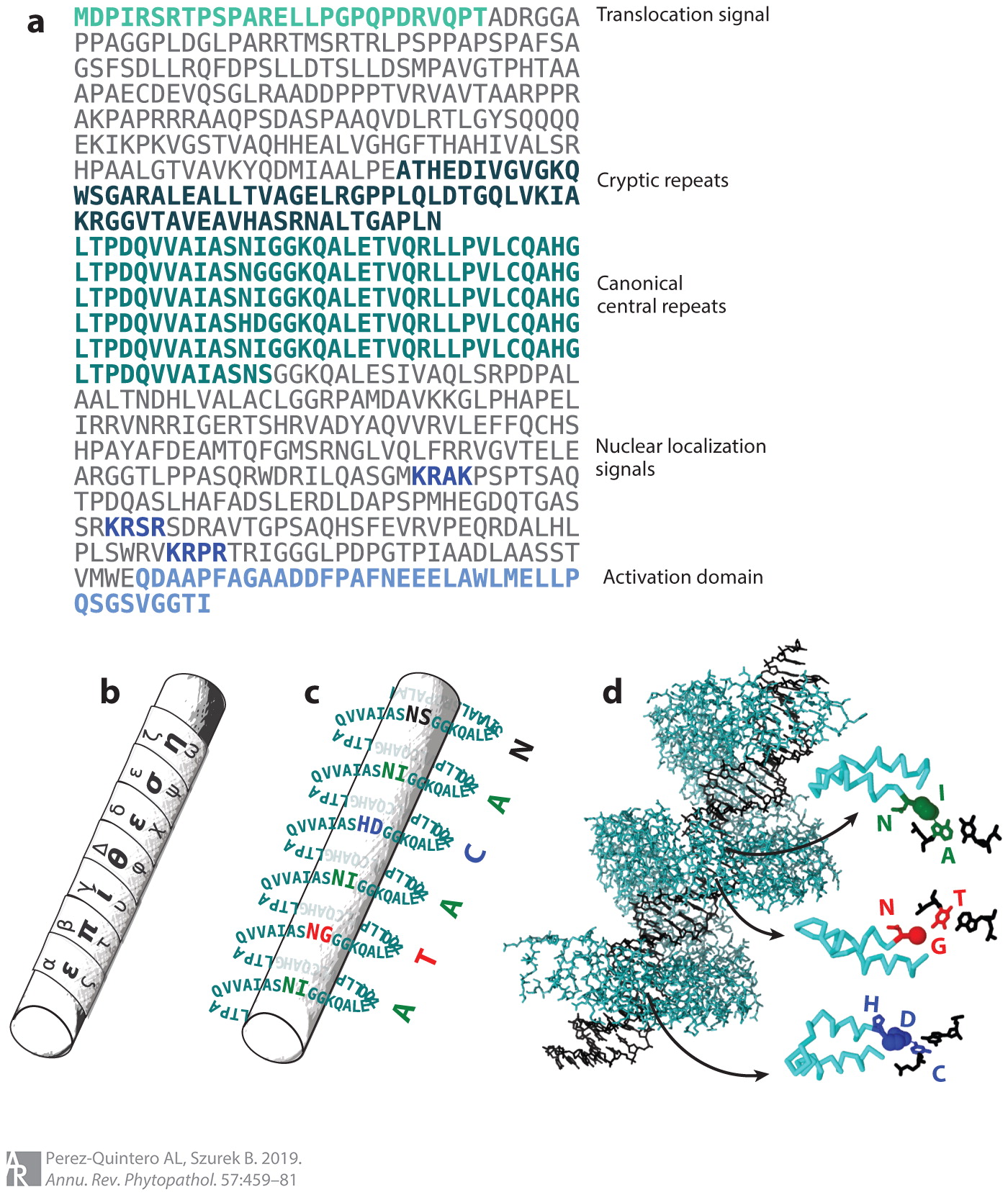 DOI: 10.1126/science.1216211
Xanthomonas: TAL effectors
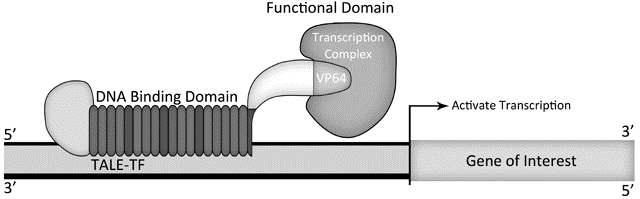 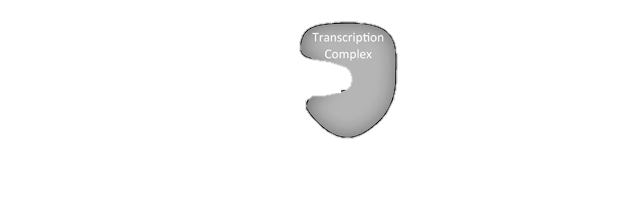 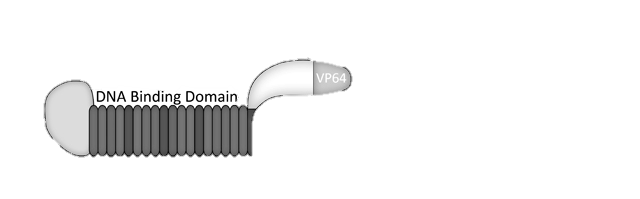 Target gene
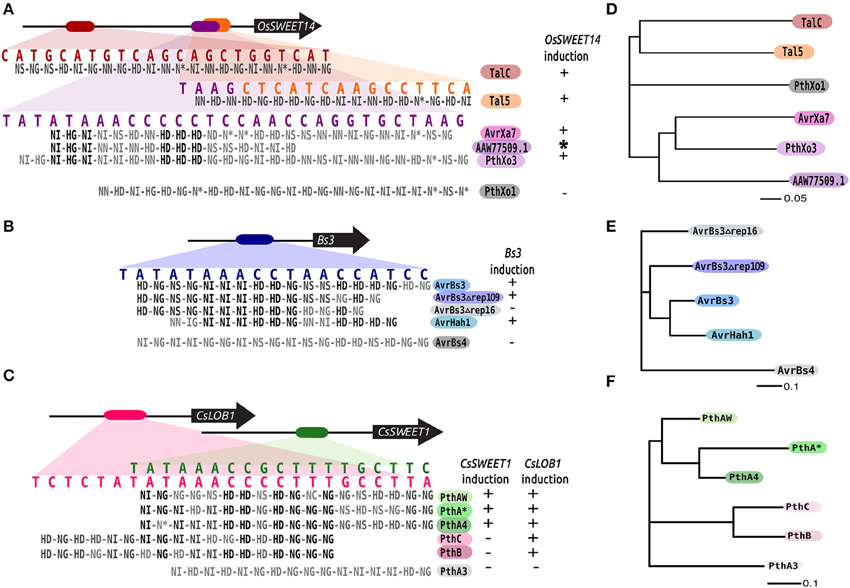 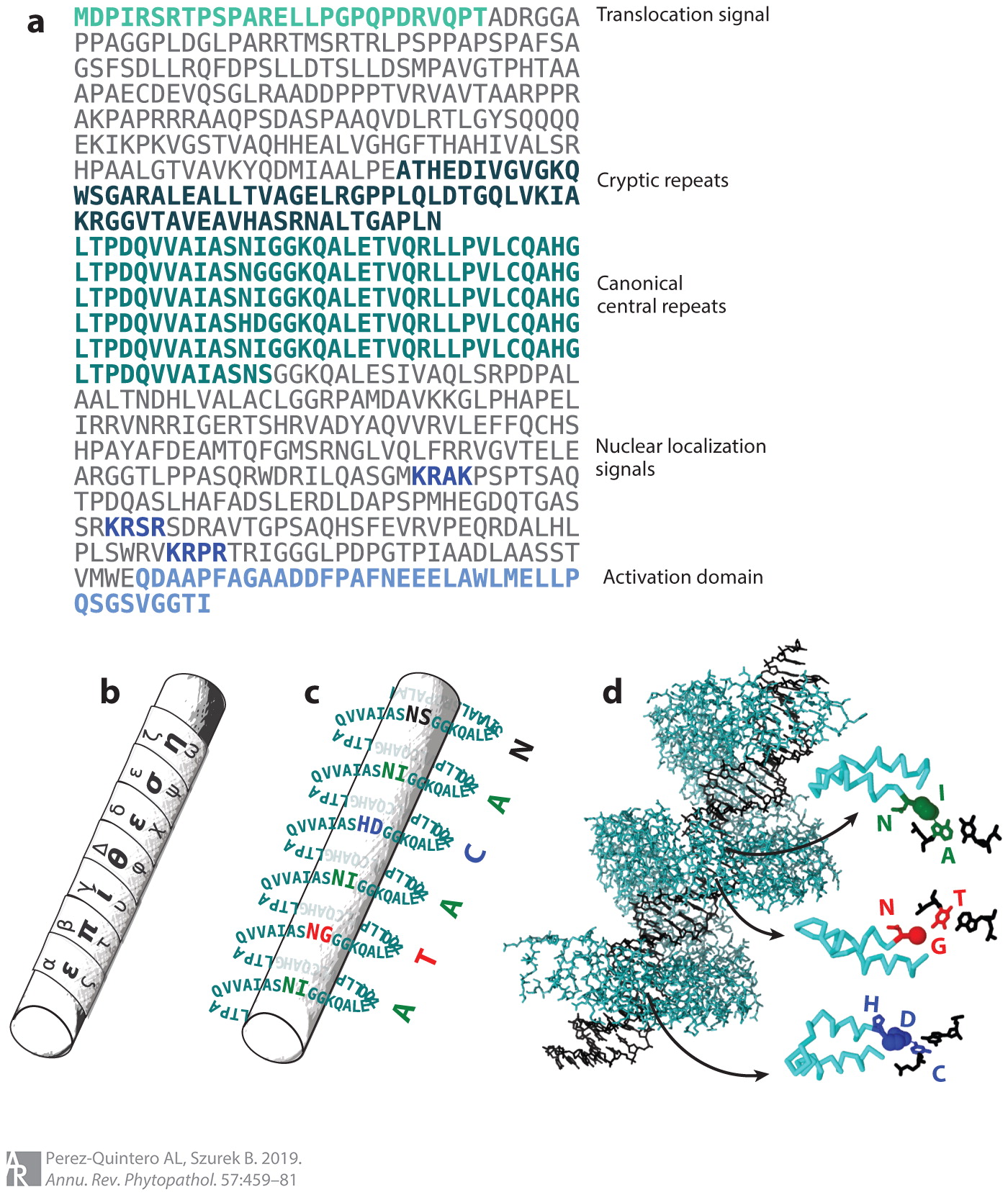 DOI: 10.1126/science.1216211
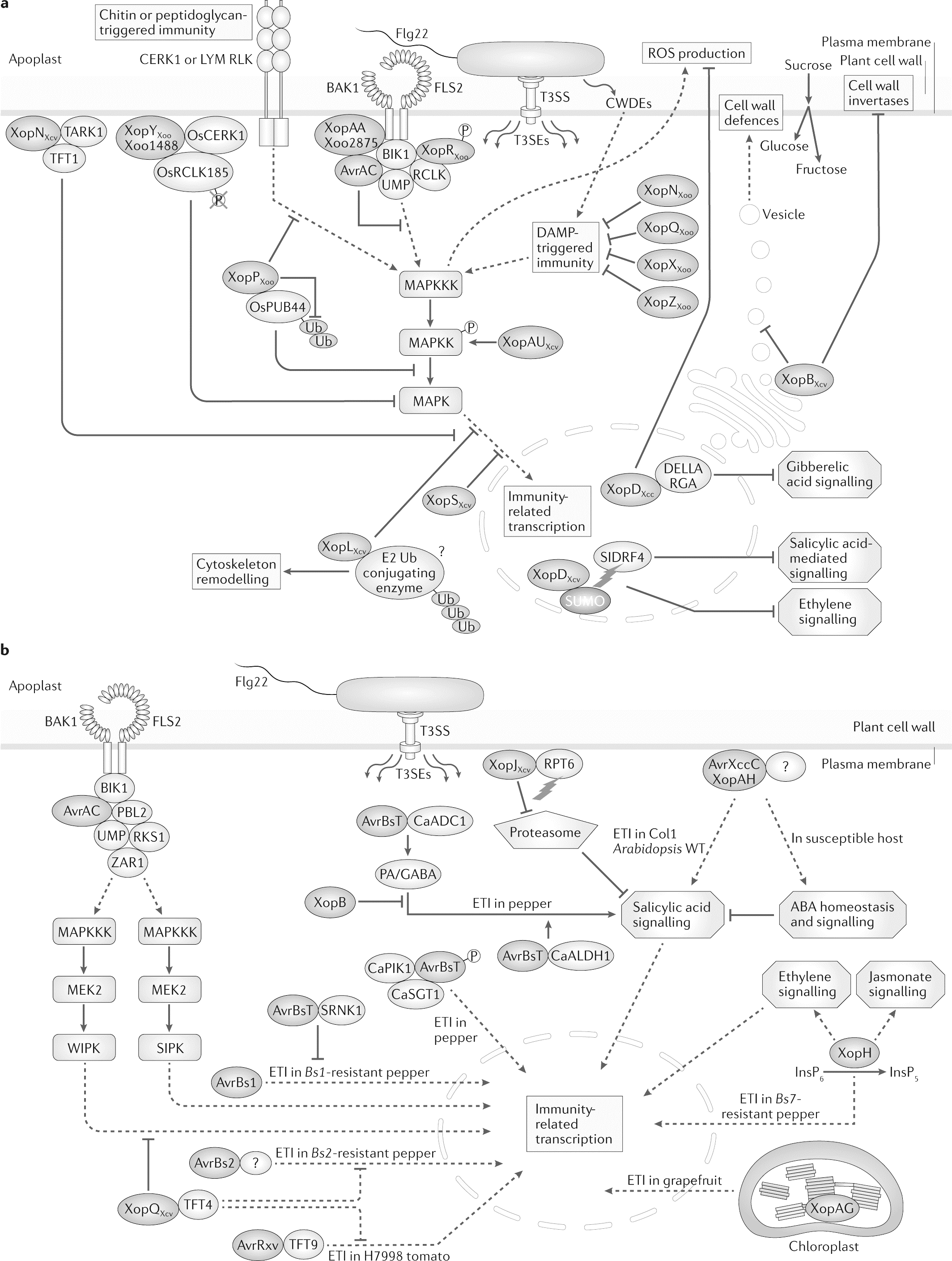 Plant immunity kills bacteria
Bacteria survive
Pathogens in a non-host
Adapted pathogens in a compatible host
Plant defenses eliminate pathogen and/or prevent it from growing.
Tolerant host
Pathogen populations low
Plant immunity kills bacteria
Bacteria survive
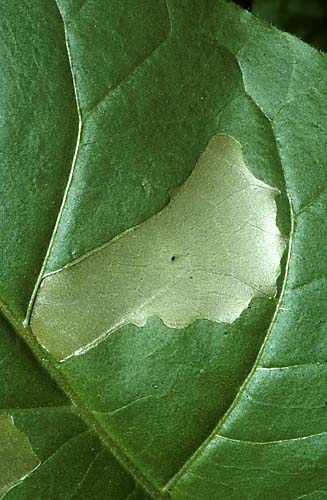 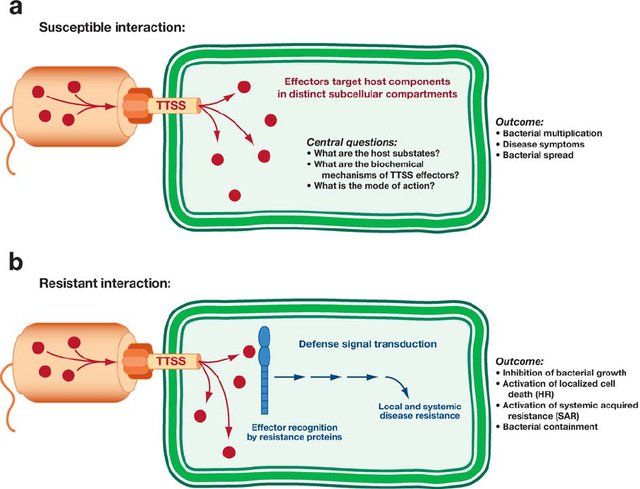 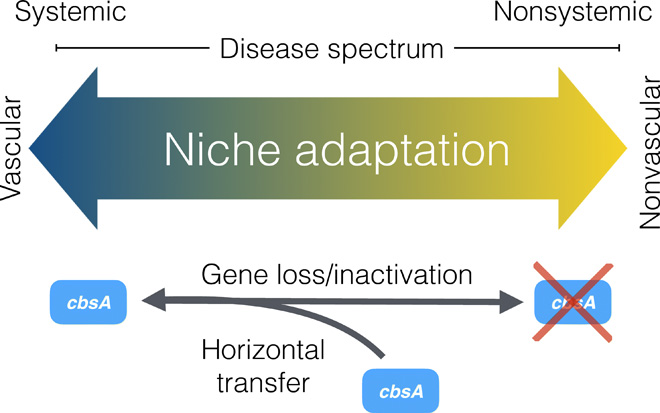 genE
genE
genE
Bacterial weapons: type 2 secretion system (T2SS)A tool for environmental manipulation
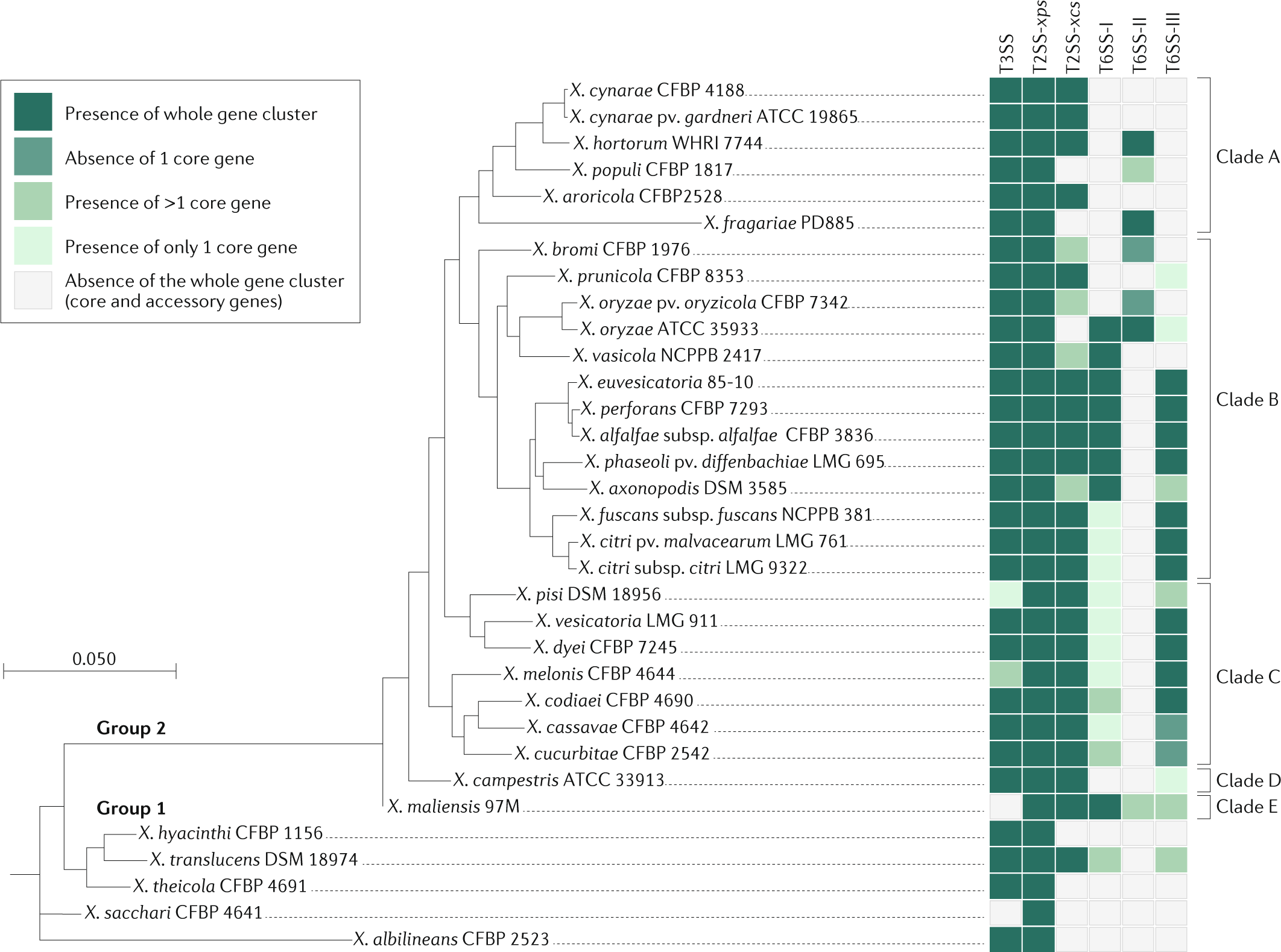 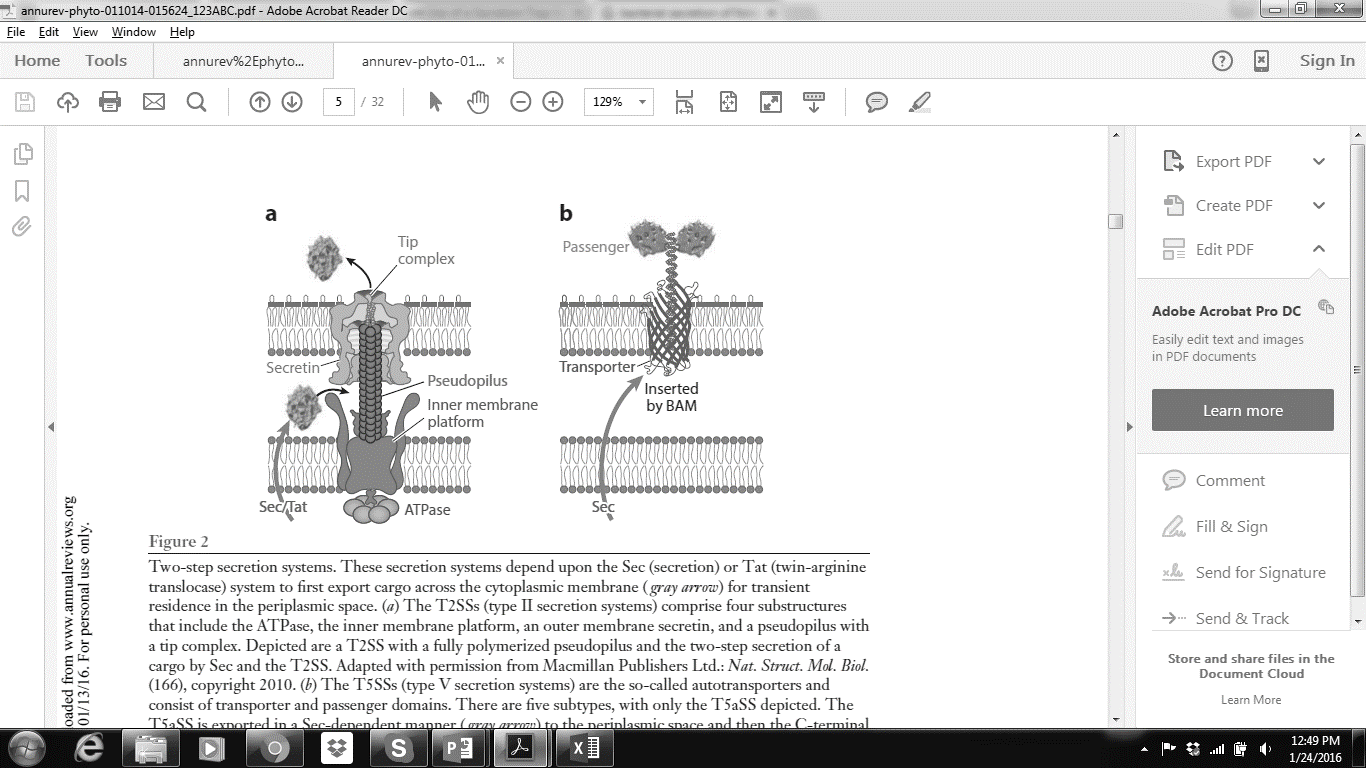 Bacterial weapons: type 2 secretion system (T2SS)A tool for environmental manipulation
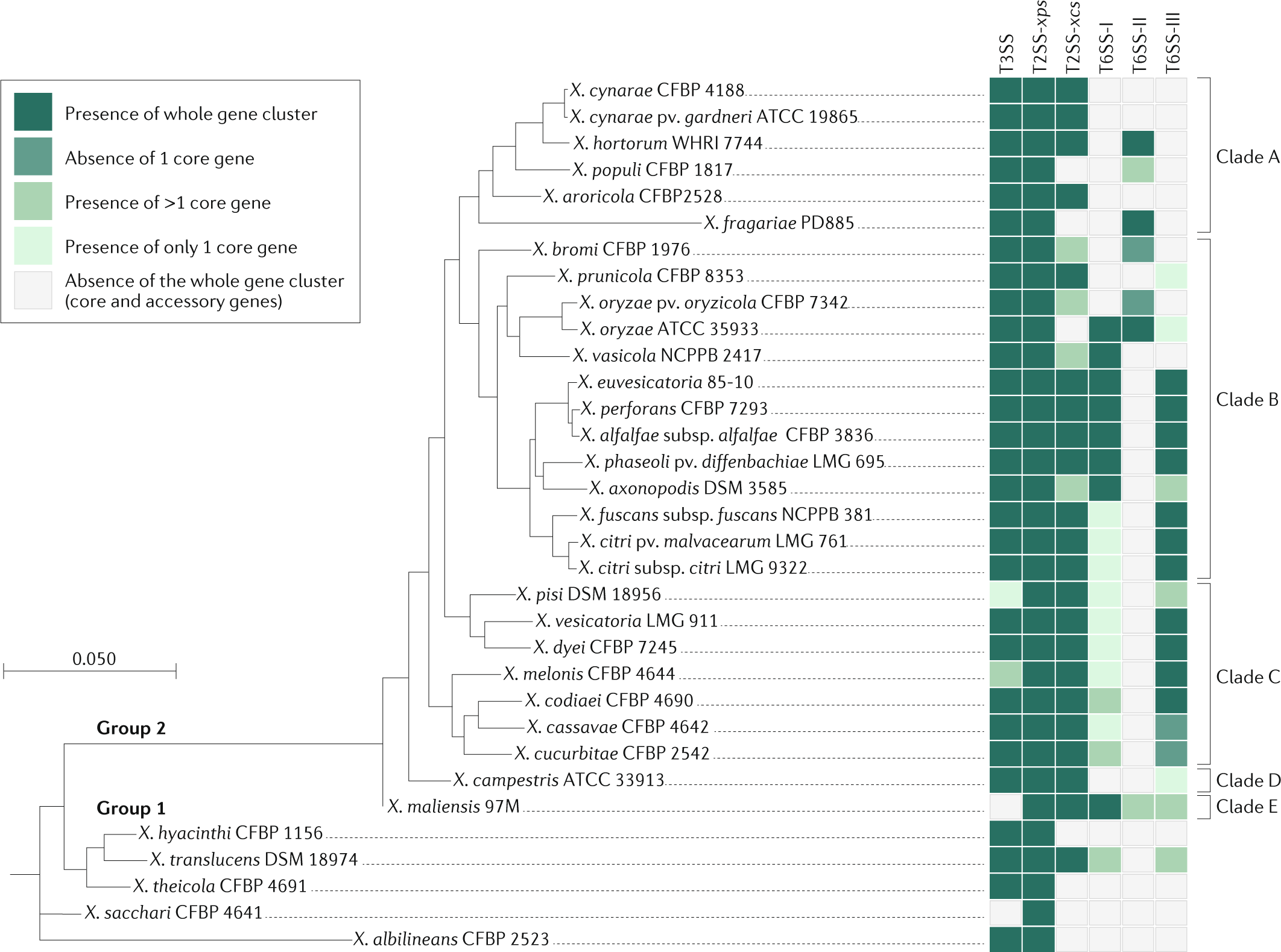 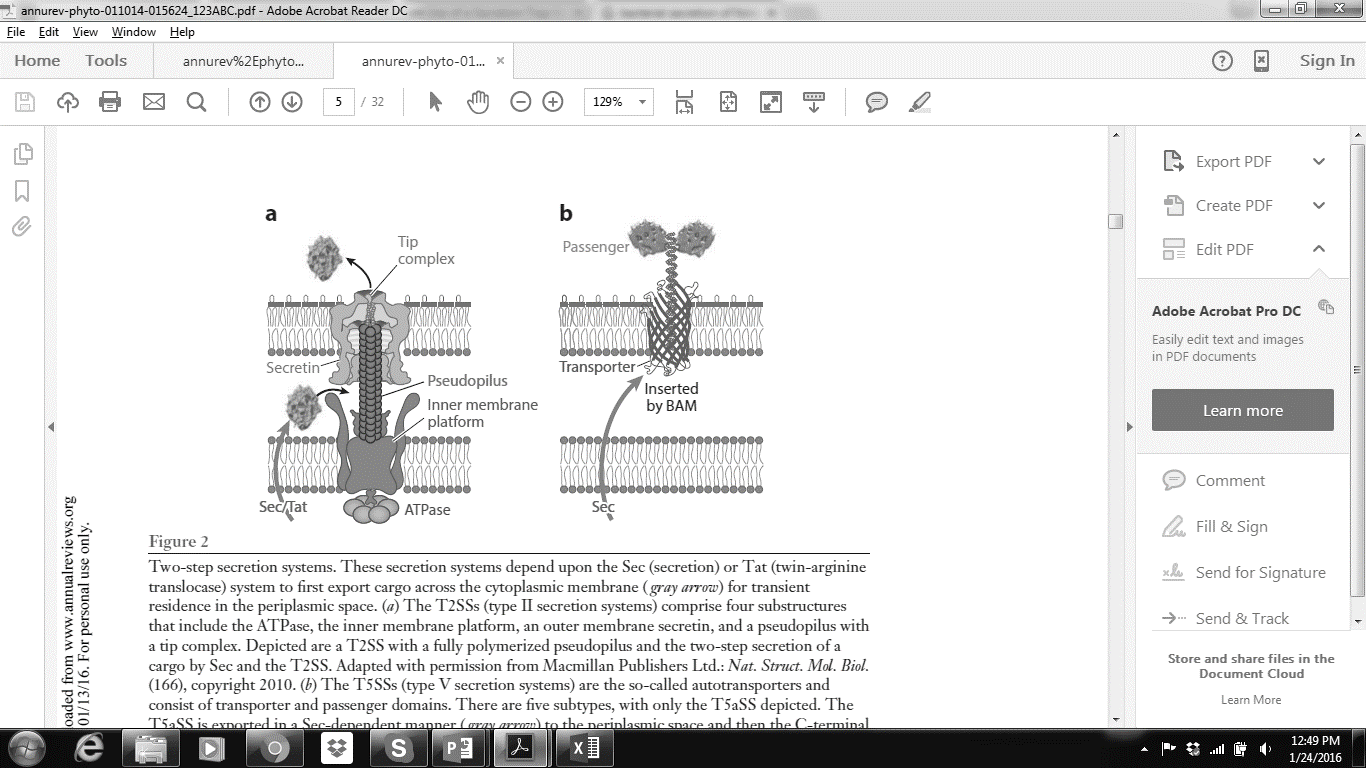 Please read the paper’s title.
Is any jargon unclear?
What will we learn about from this paper?
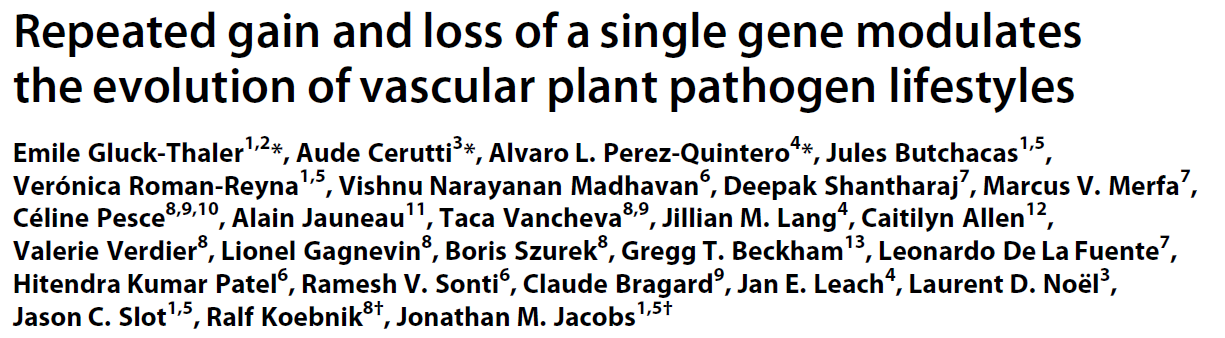 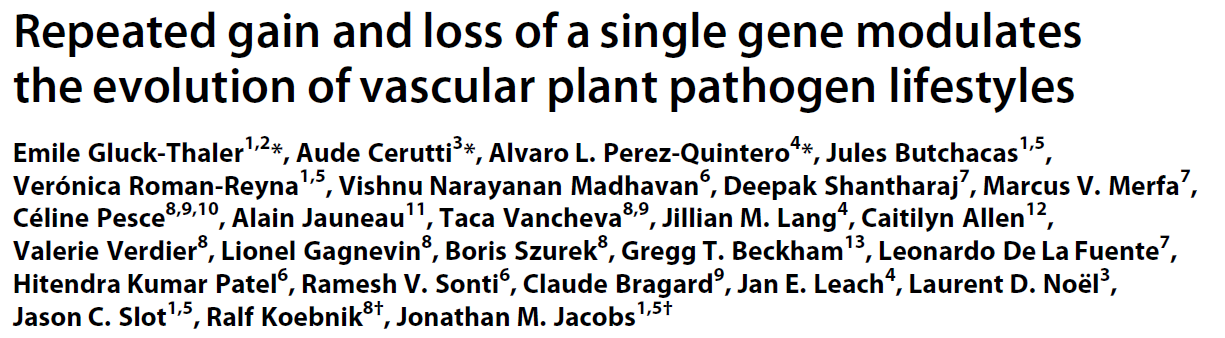 Please read the Abstract.
Is any jargon unclear?
What will we learn about from this paper?
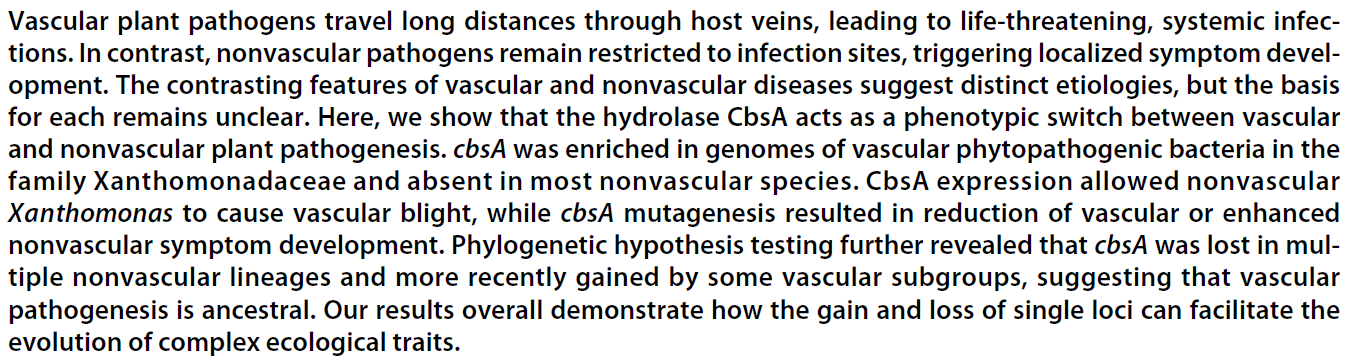 Pillars of Evolution:
Mutation
Horizontal gene transfer
Genetic Drift
Selection
Dispersal
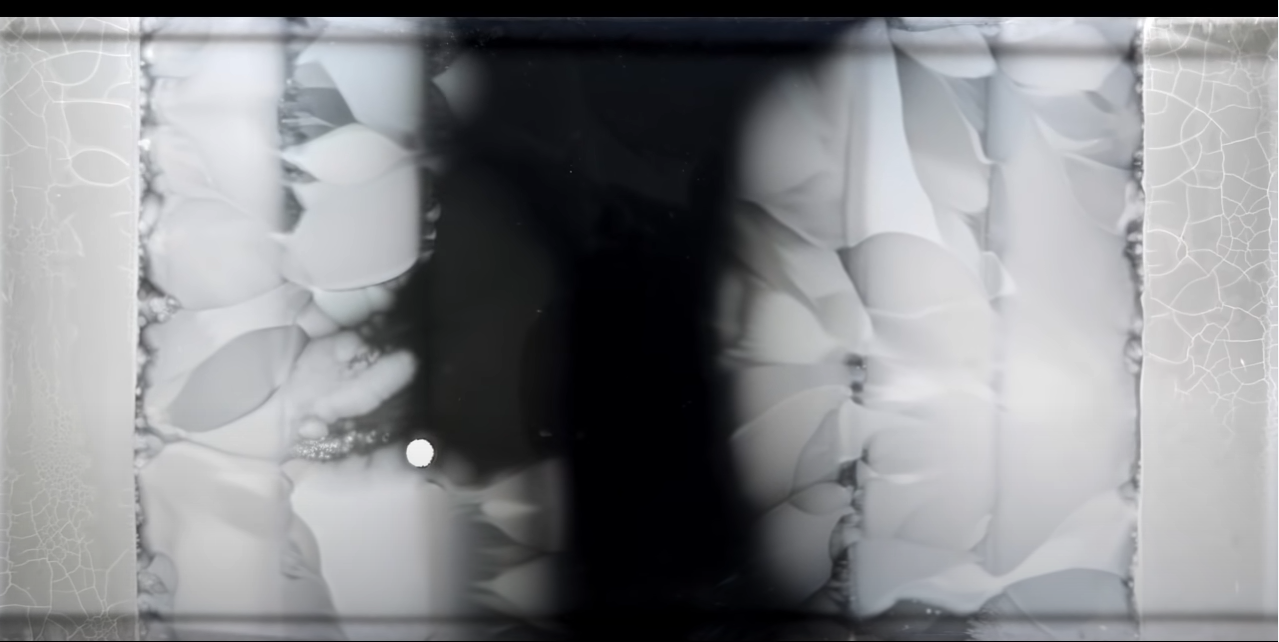 Baym et al. 2016 PMID: 27609891
Bacterial Evolution Demonstration: Mega Plate Experiment
https://www.youtube.com/watch?v=plVk4NVIUh8&ab_channel=HarvardMedicalSchool
Mega Plate:
Step-wise increase in antibiotic concentration
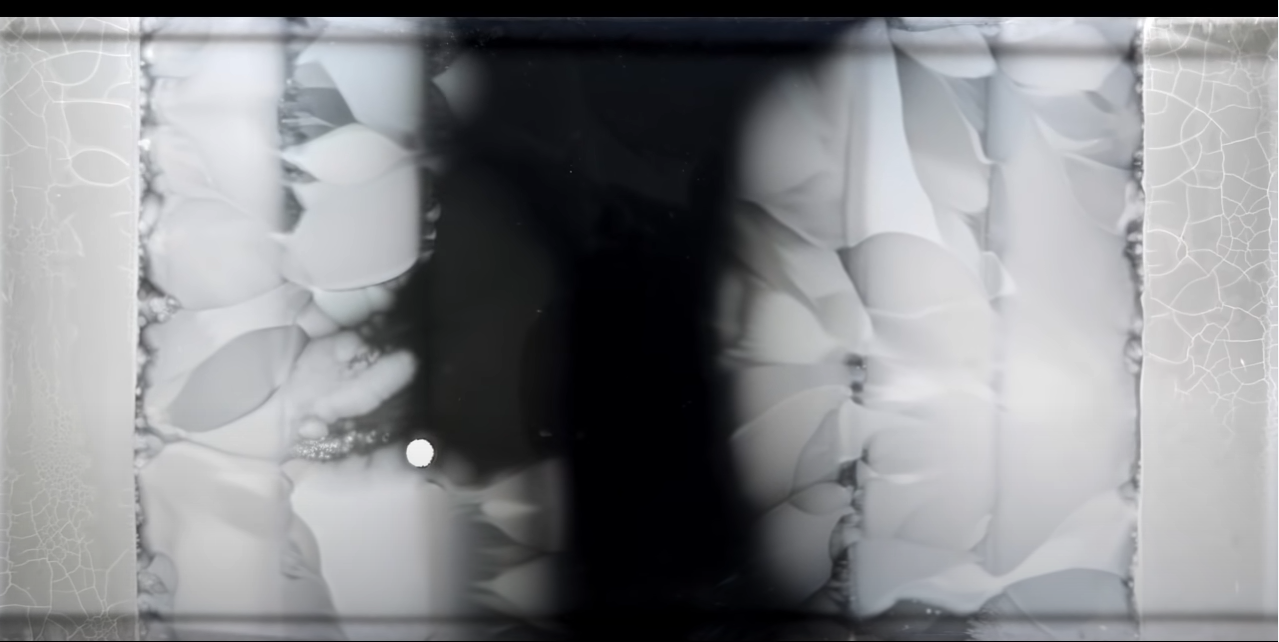 There needs to be a large enough population to generate mutants (genetic variation), and a small enough barrier so mutants can overcome it.
Baym et al. 2016 PMID: 27609891